Министерство образования РМПОРТФОЛИОГудошниковой Юлии Николаевнымузыкального руководителяМАДОУ «Центр развития ребёнка - детский сад №17»
Дата рождения:        28.01.1984 г.
 1 . Профессиональное образование
Профессиональное образование: высшее, 
МГПИ им. М.Е. Евсевьева.
Специальность: музыкальное образование;
Квалификация: учитель музыки.
Диплом: ВСА 0727452
Дата выдачи: 30 января 2009 г.
 Стаж педагогической работы: 16 г. Общий трудовой стаж: 18 лет
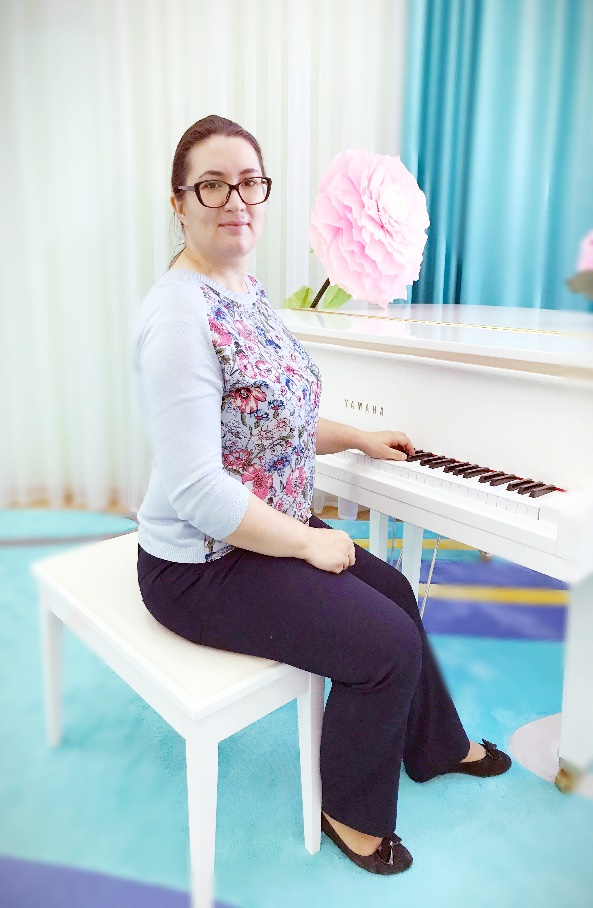 1. Наличие авторских программ, методических пособий
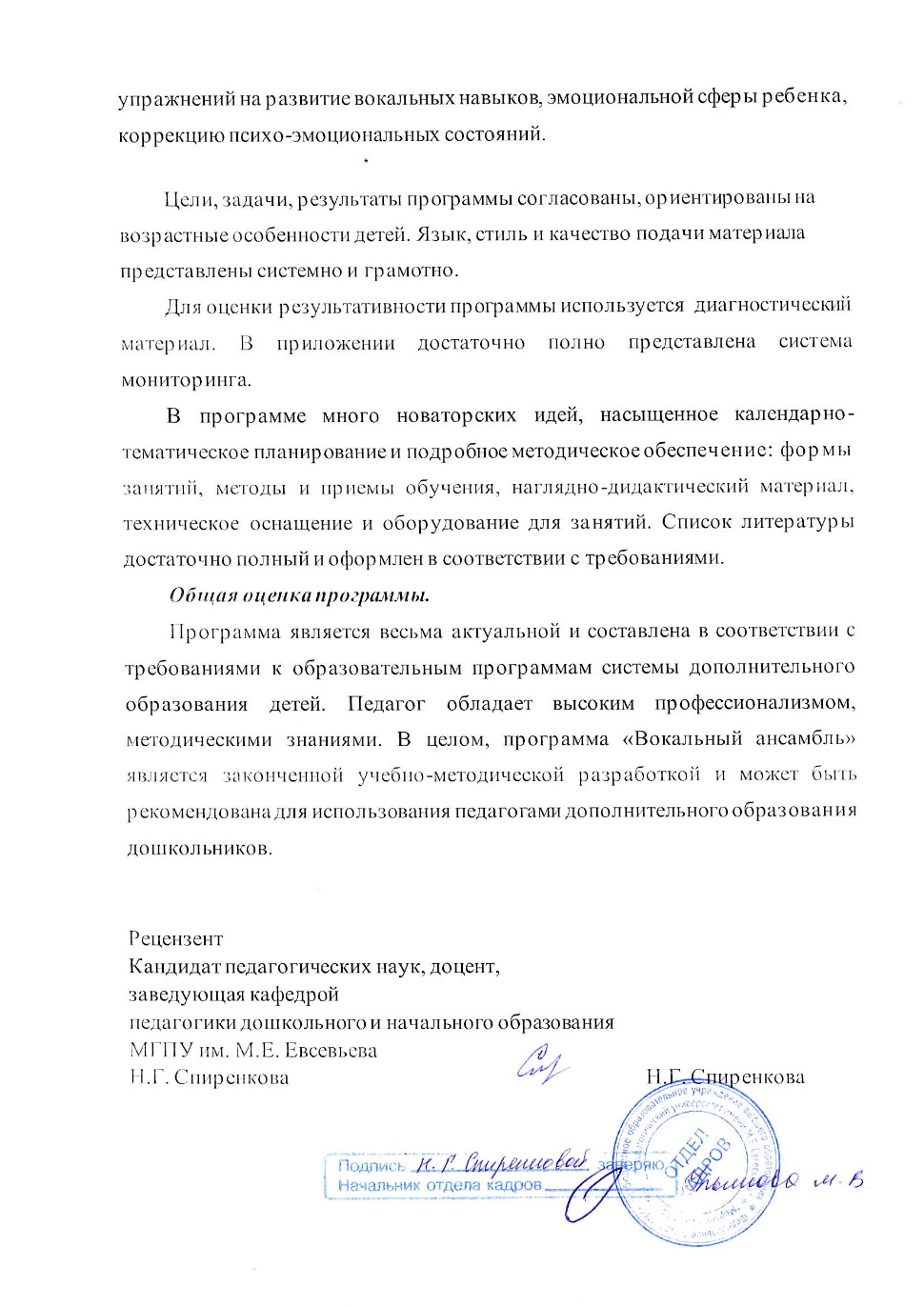 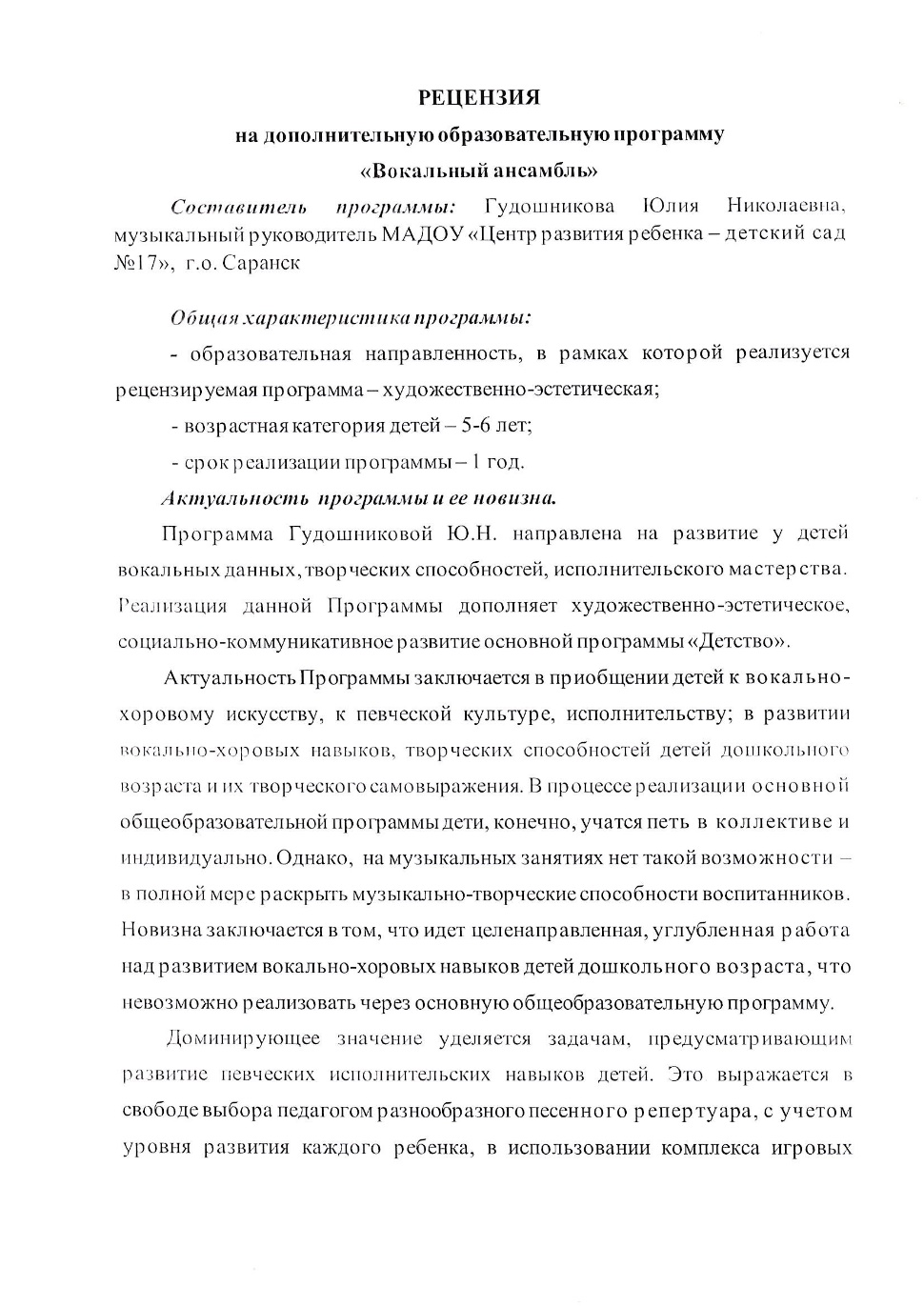 2. Организация партнёрского взаимодействия с родителями для решения воспитательных и образовательных задач
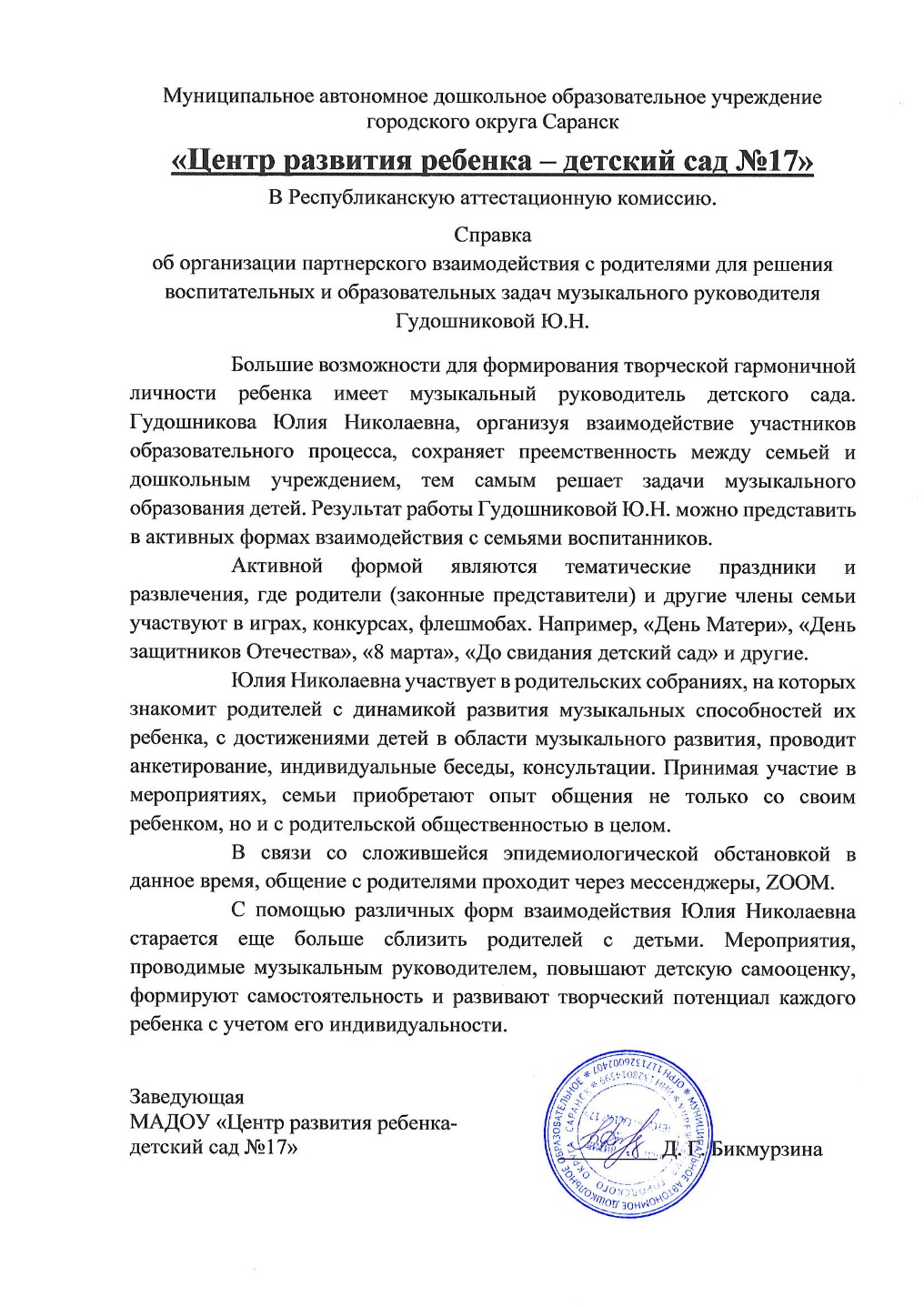 3. Участие в инновационной (экспериментальной деятельности)
Инновационный педагогический опыт представлен на сайте:https://ds17sar.schoolrm.ru/sveden/employees/30121/361651/
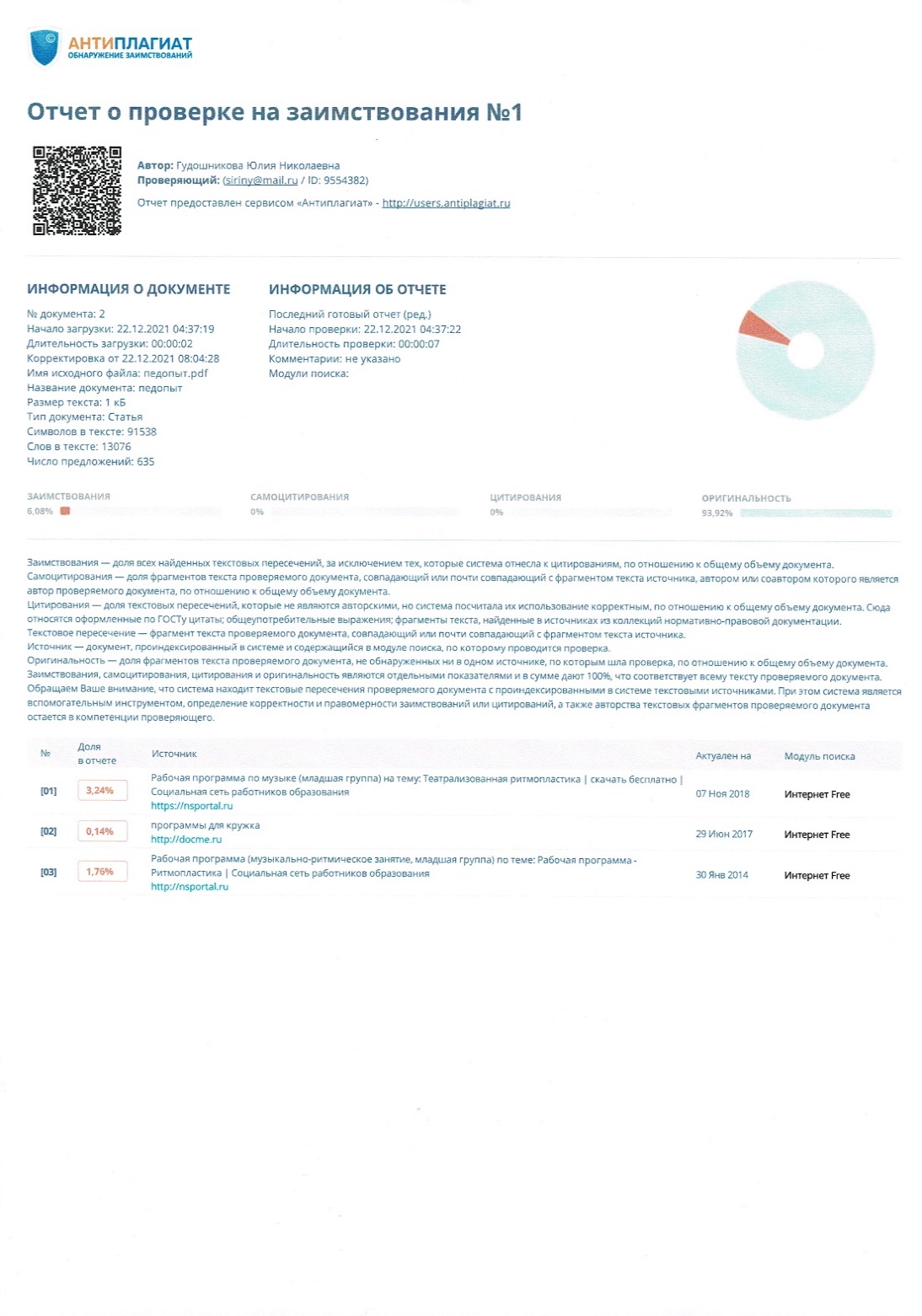 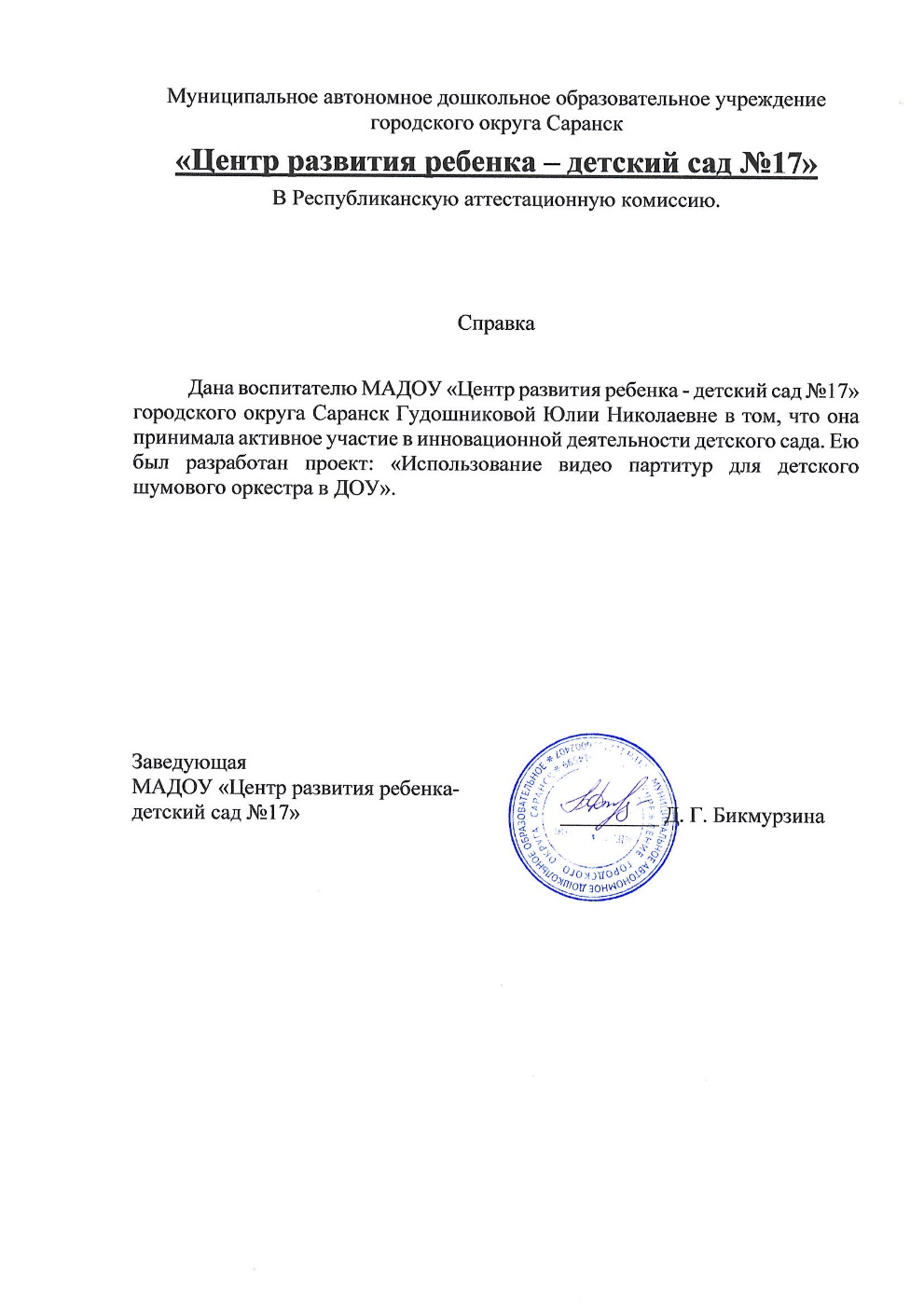 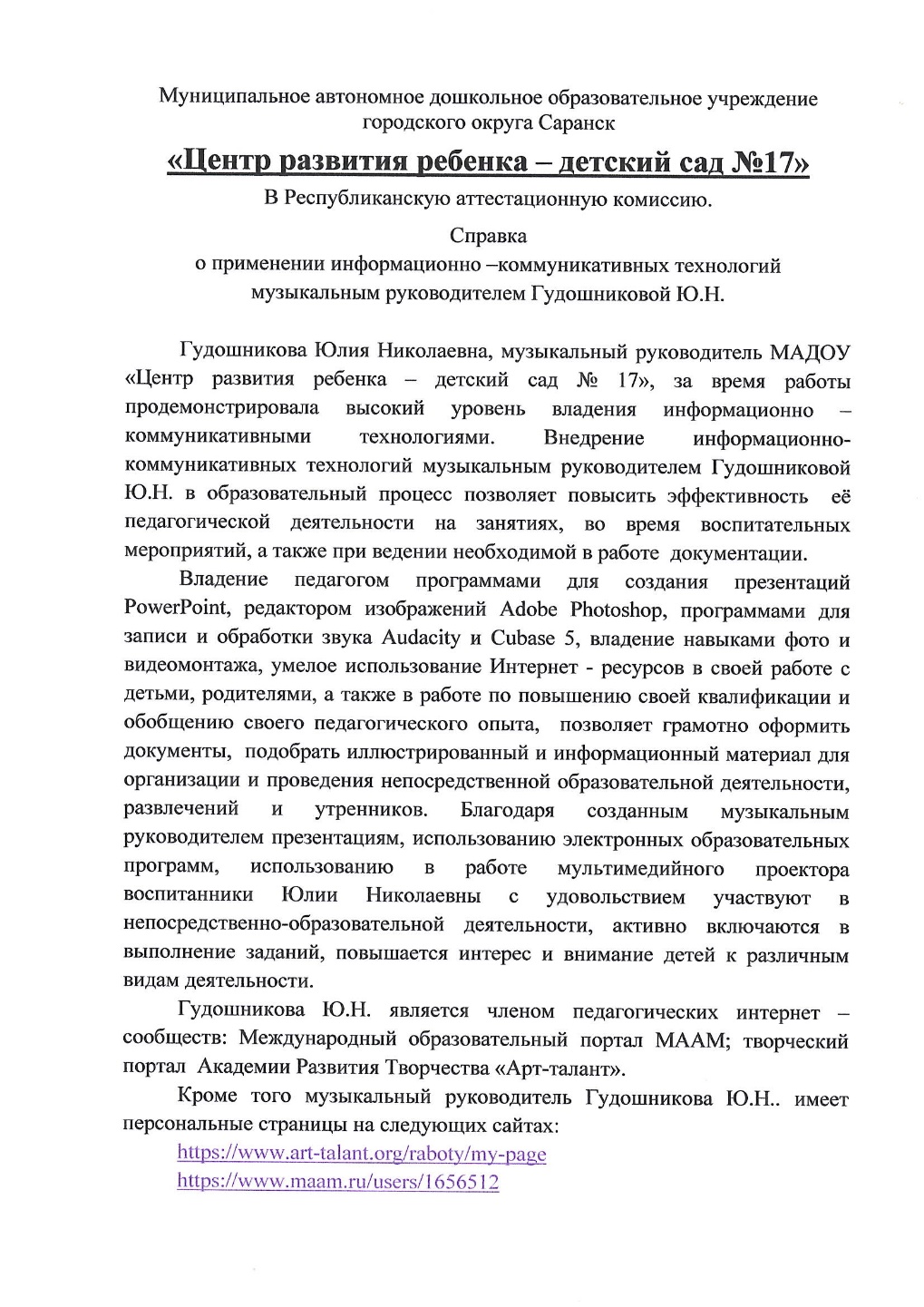 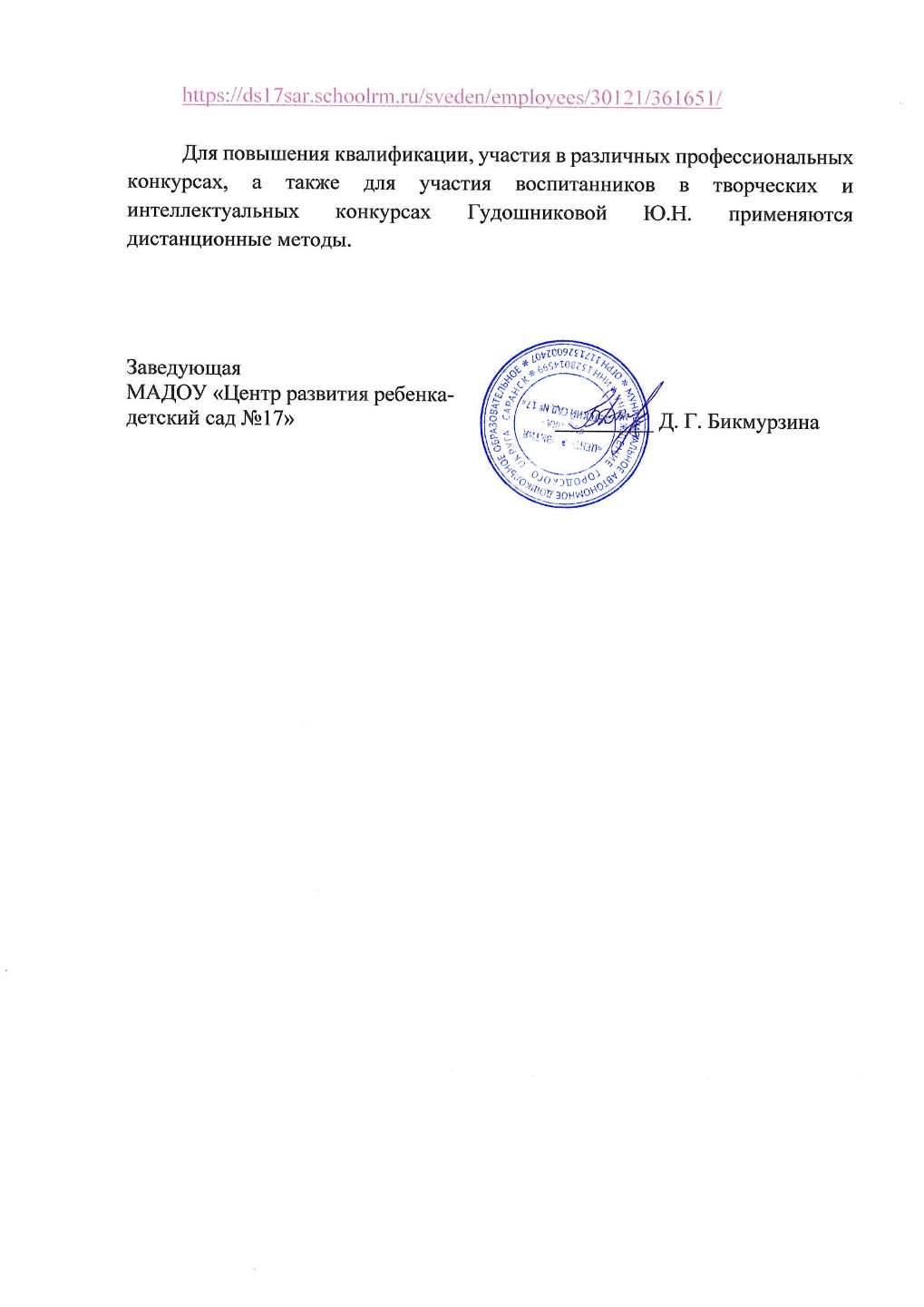 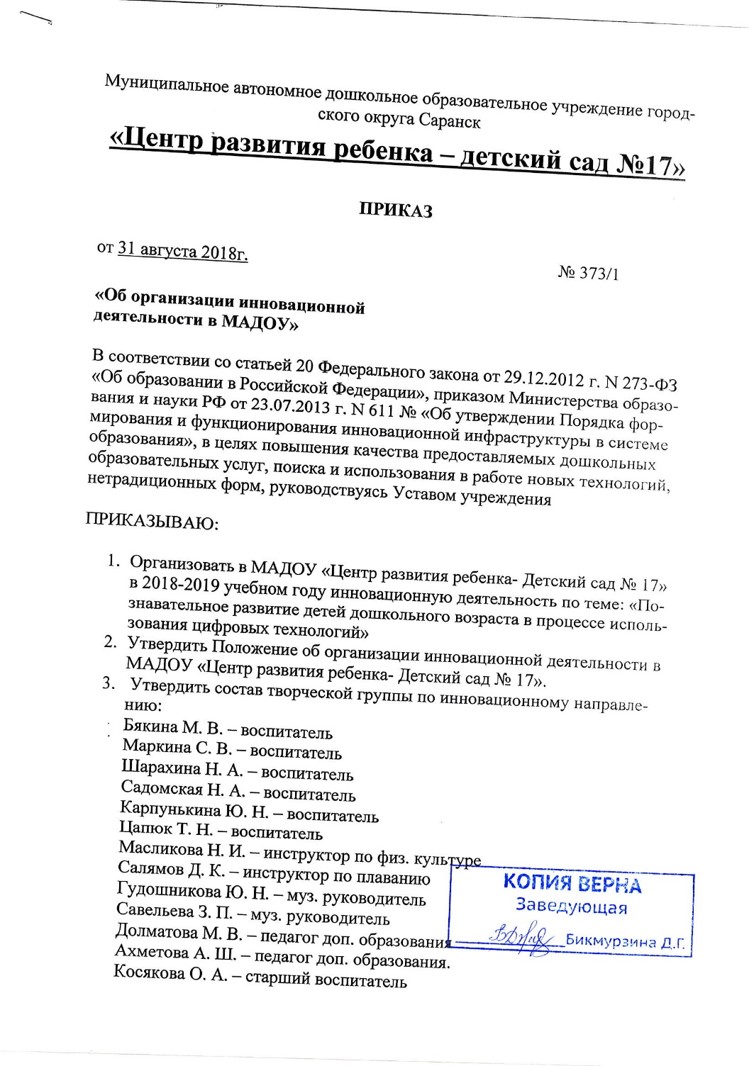 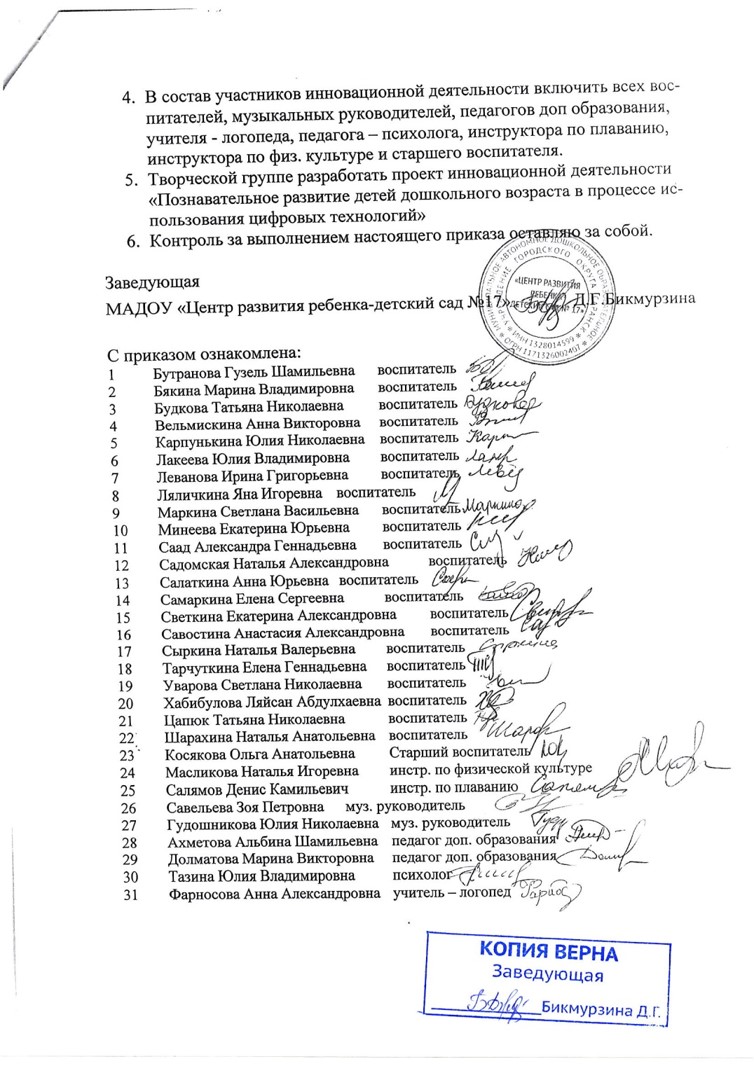 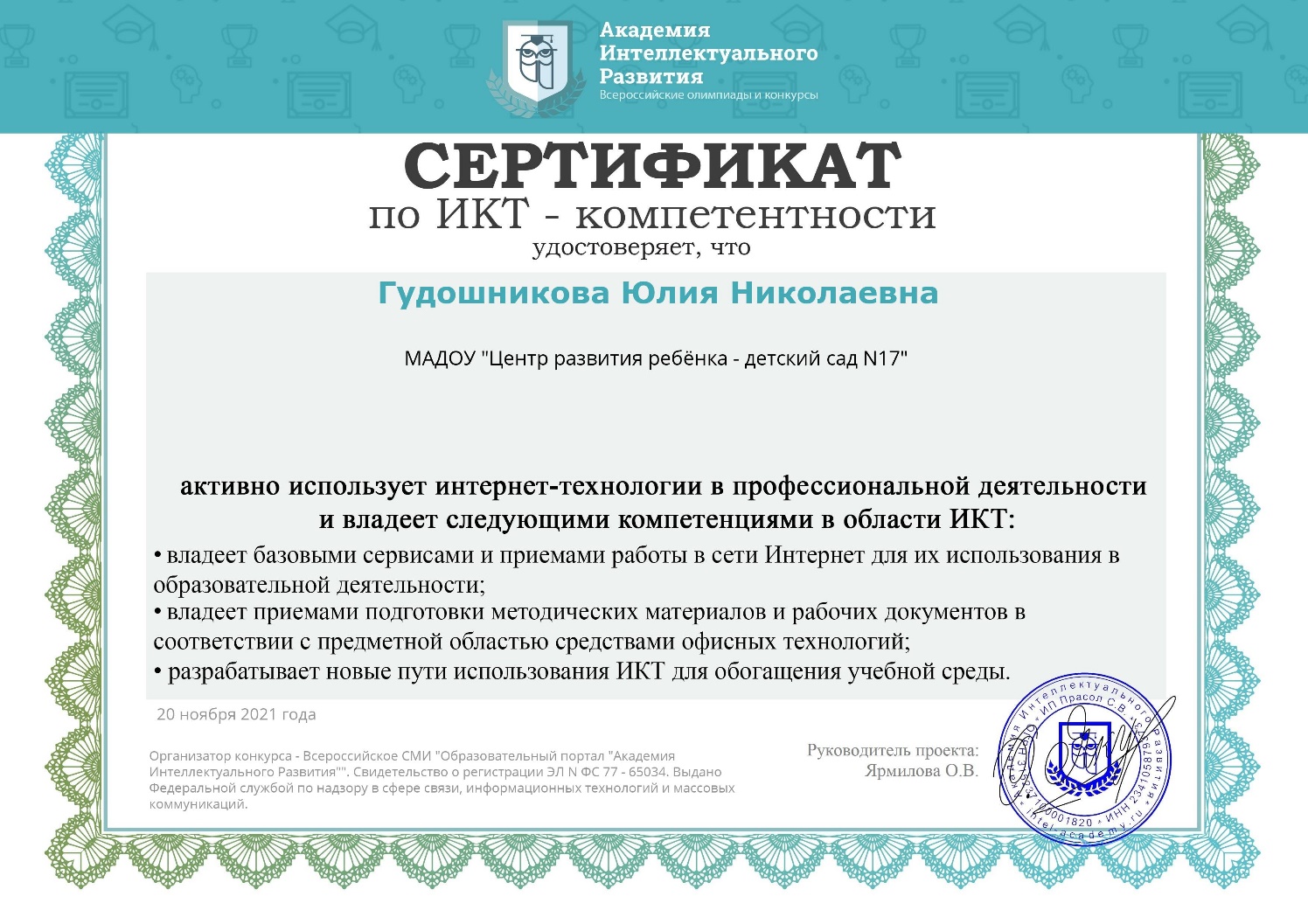 4. Результаты участия воспитанников в:конкурсах;выставках;турнирах;соревнованиях;- акциях;- фестивалях
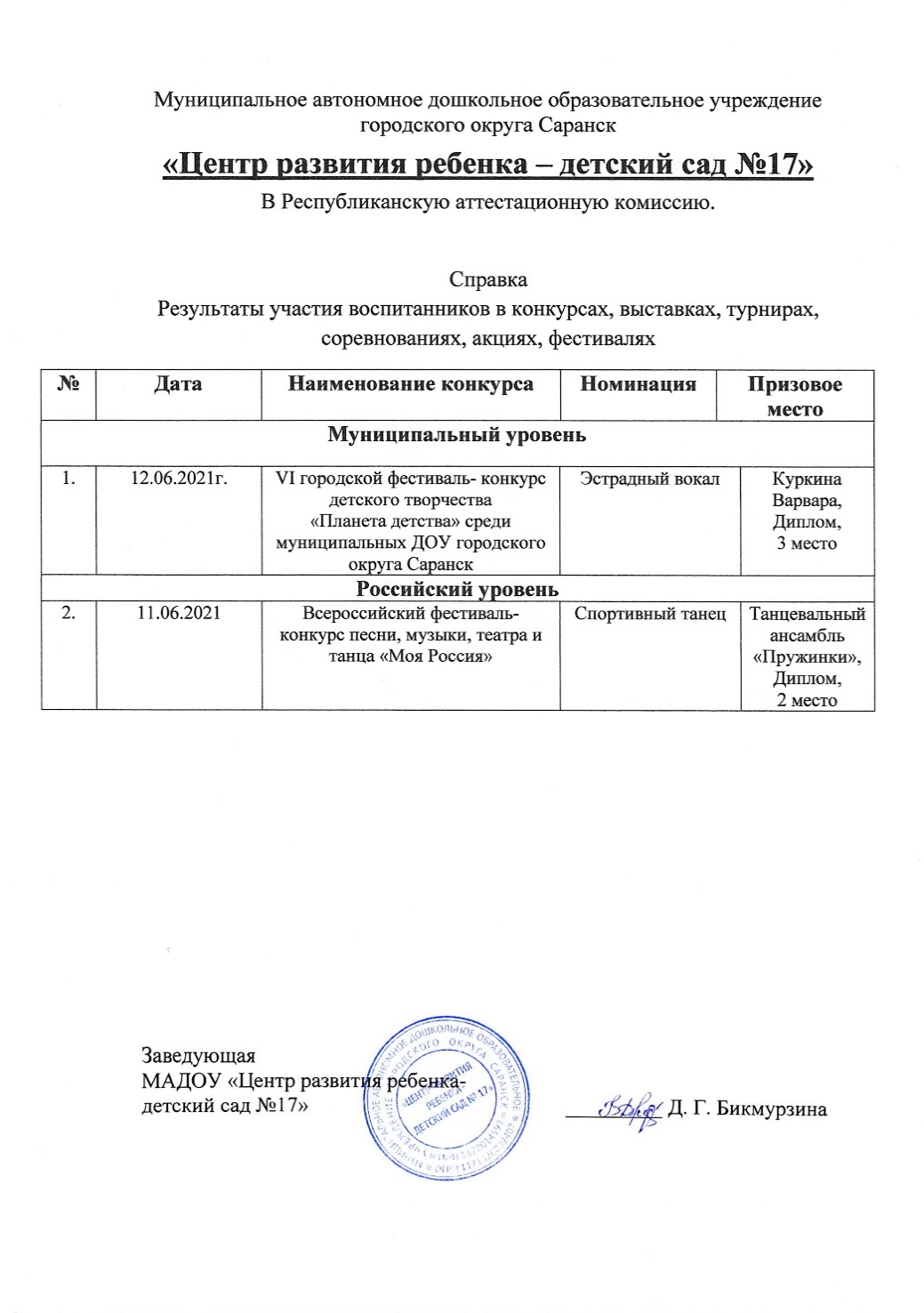 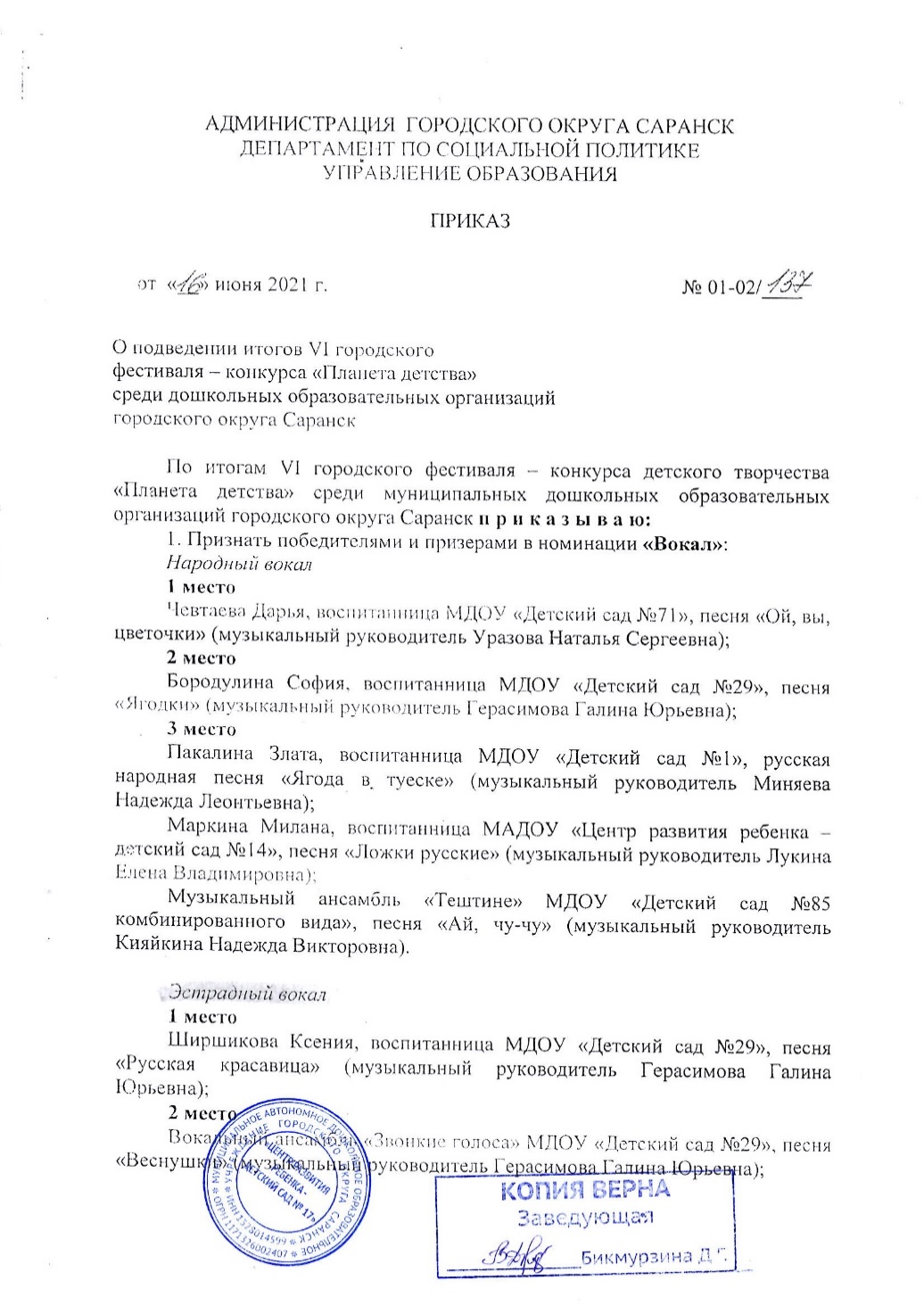 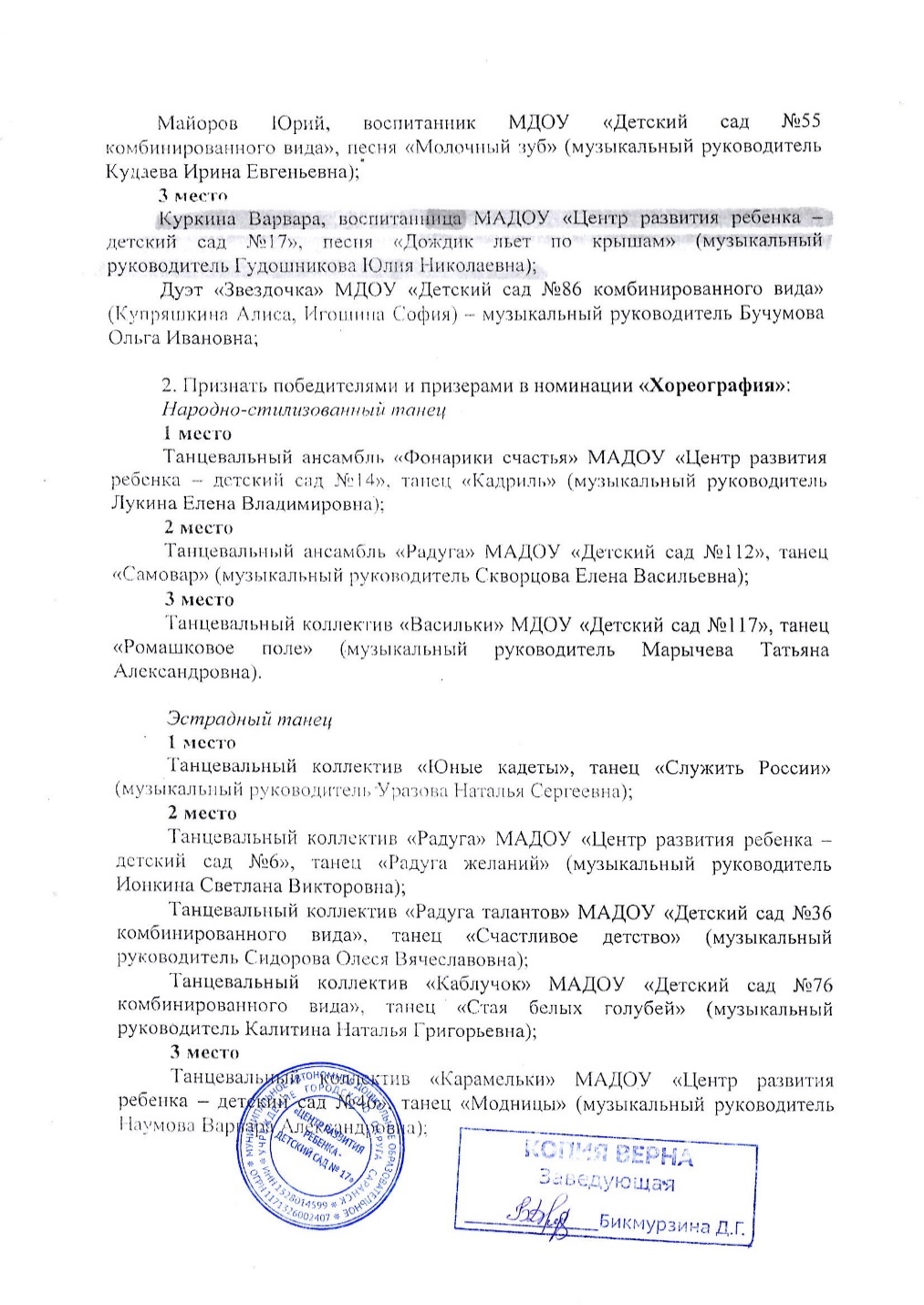 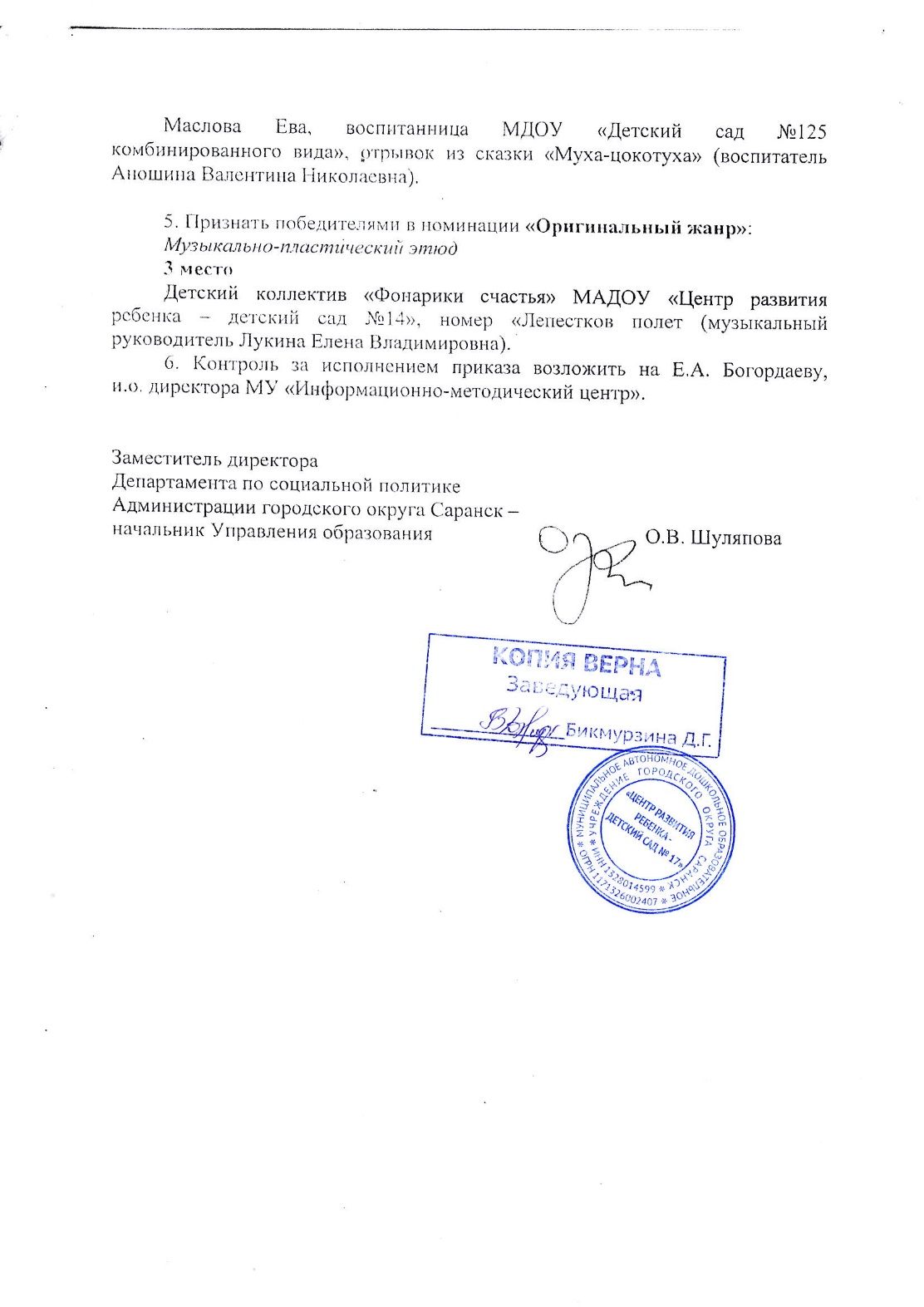 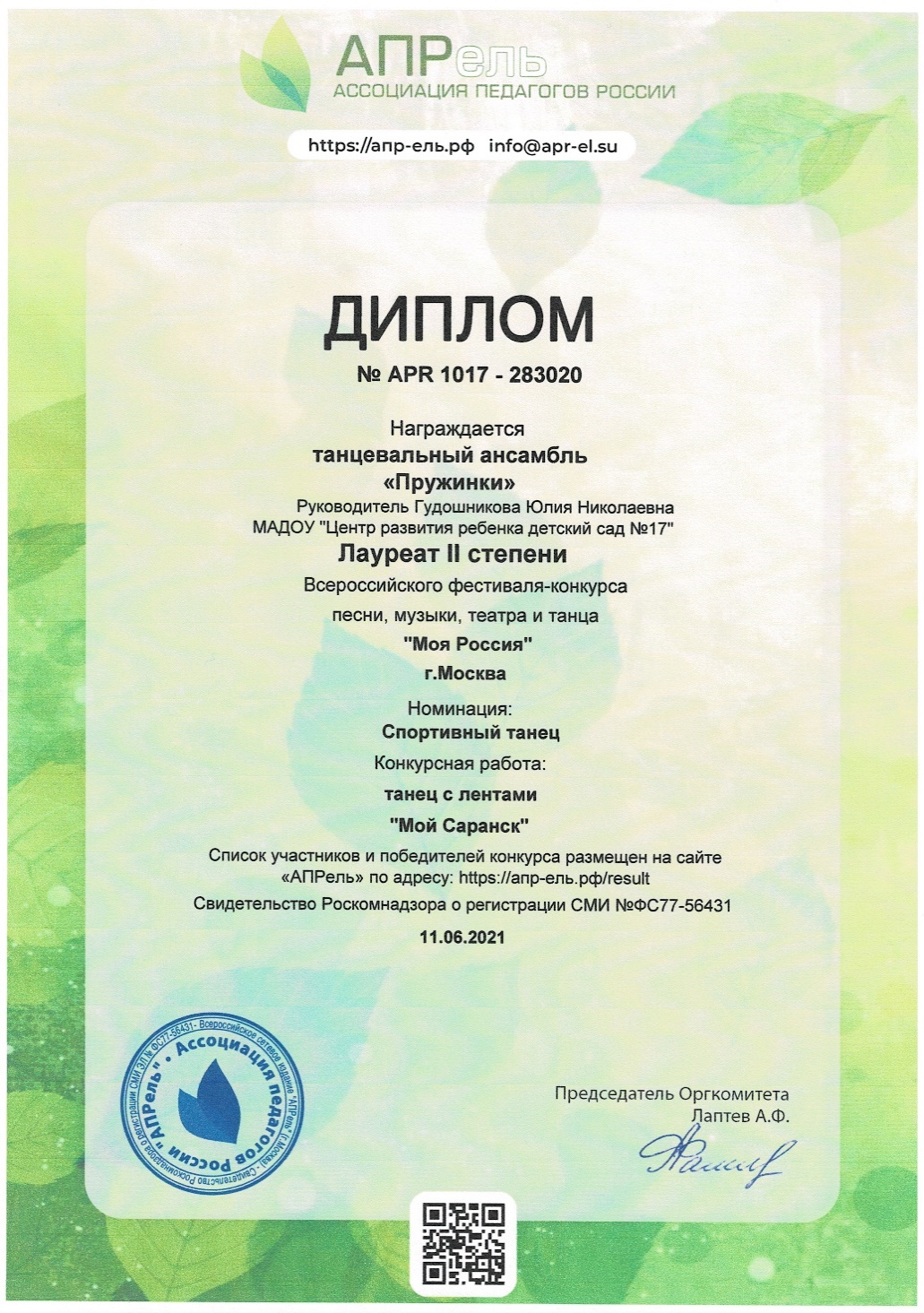 5. Наличие публикаций
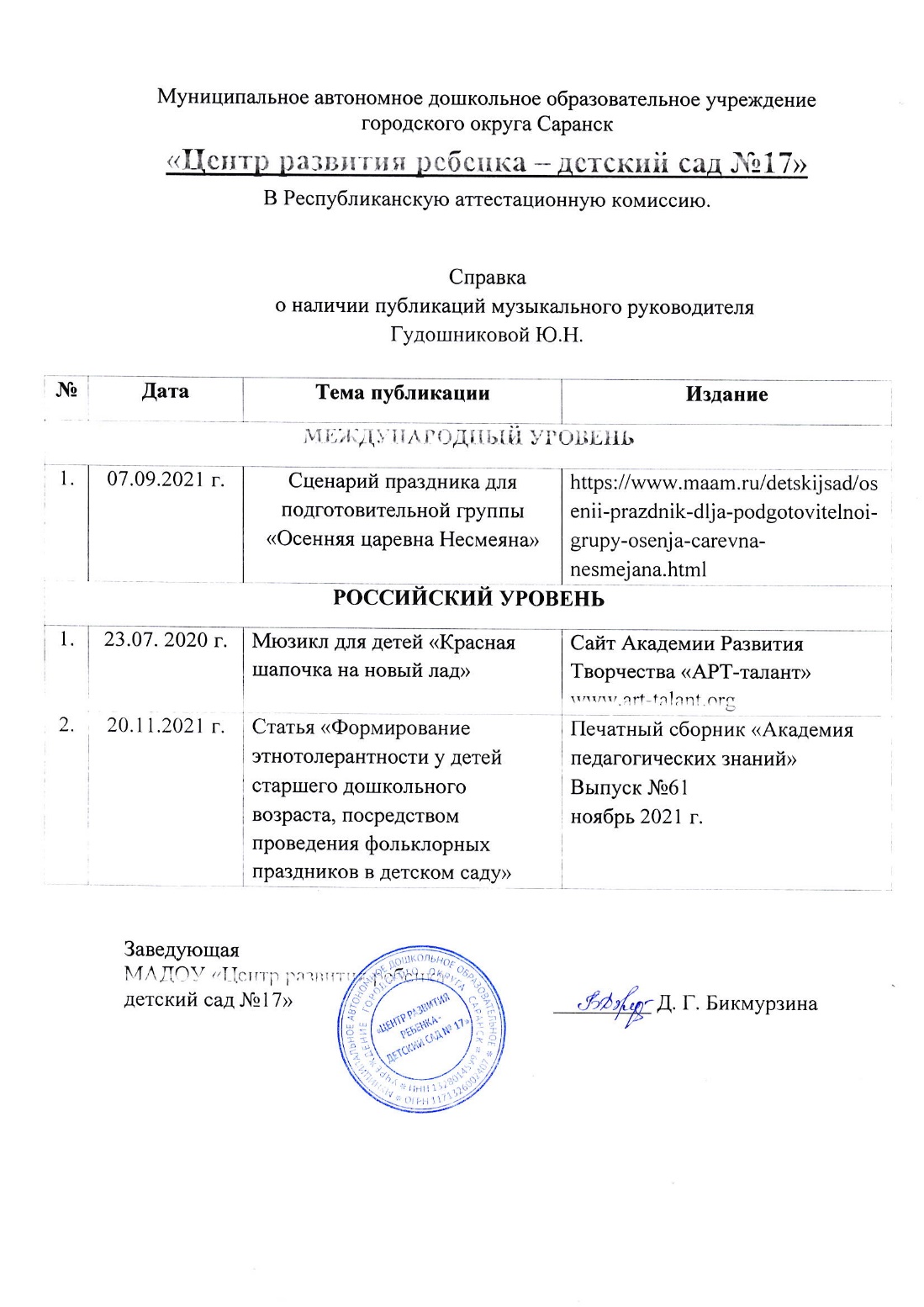 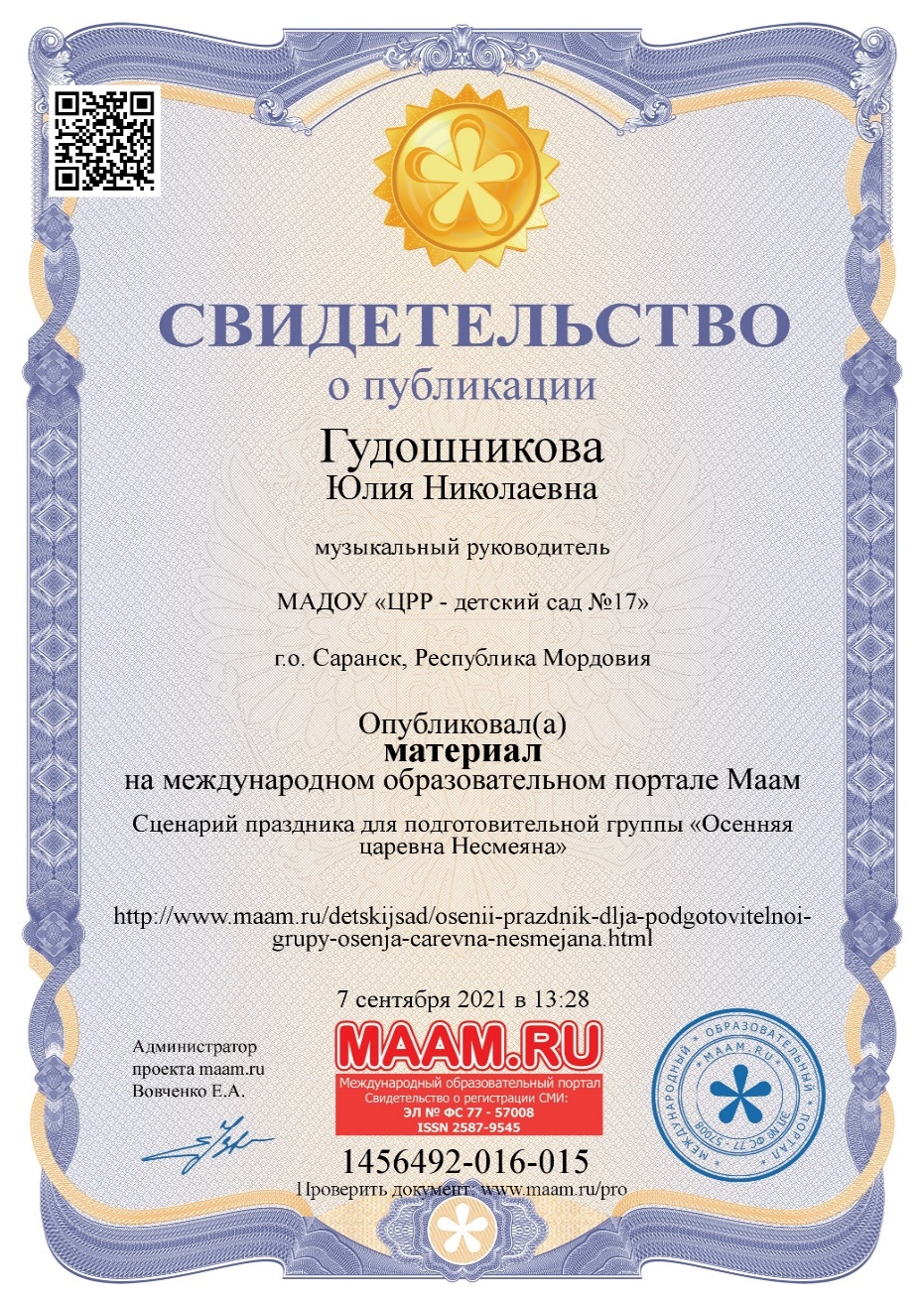 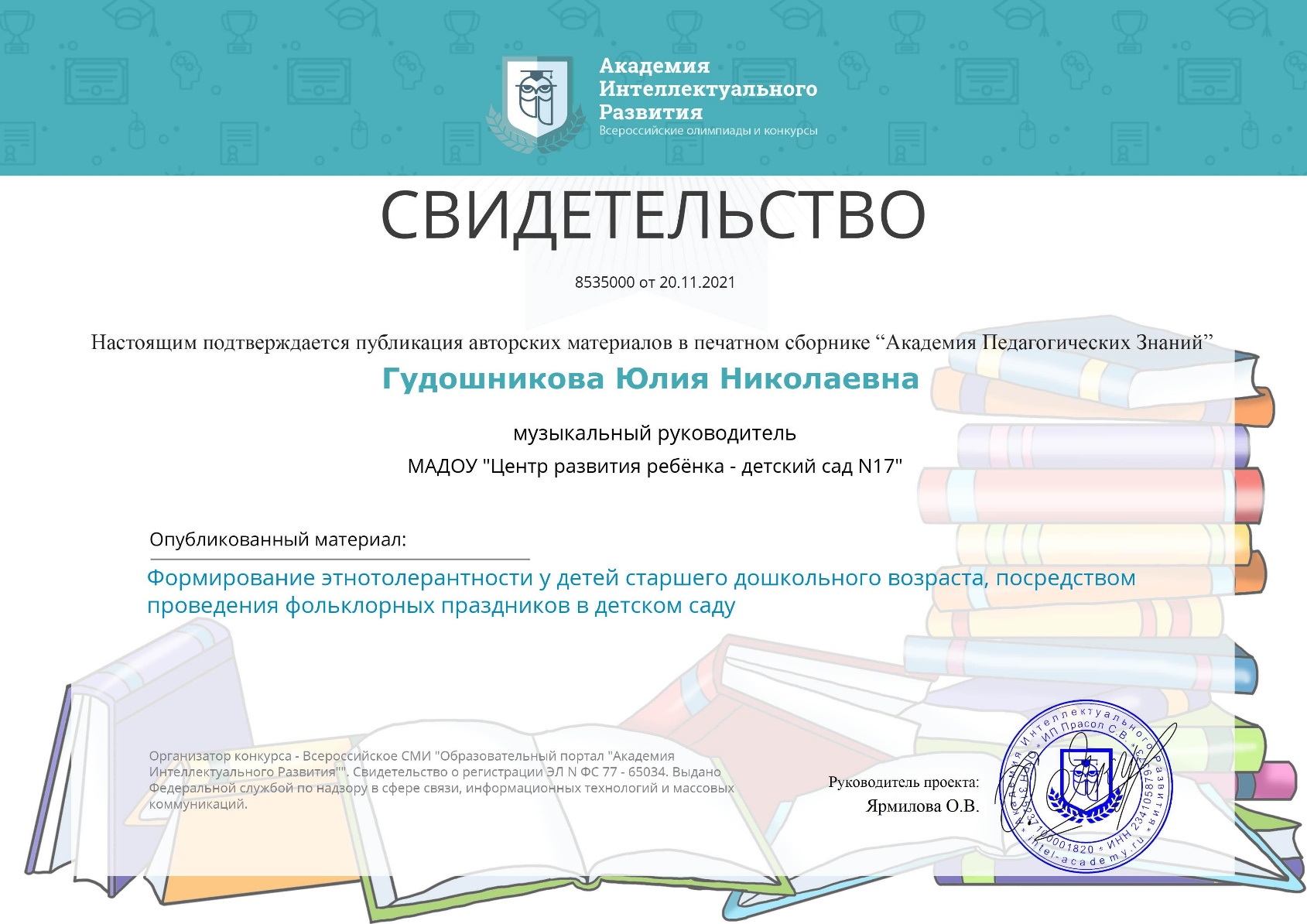 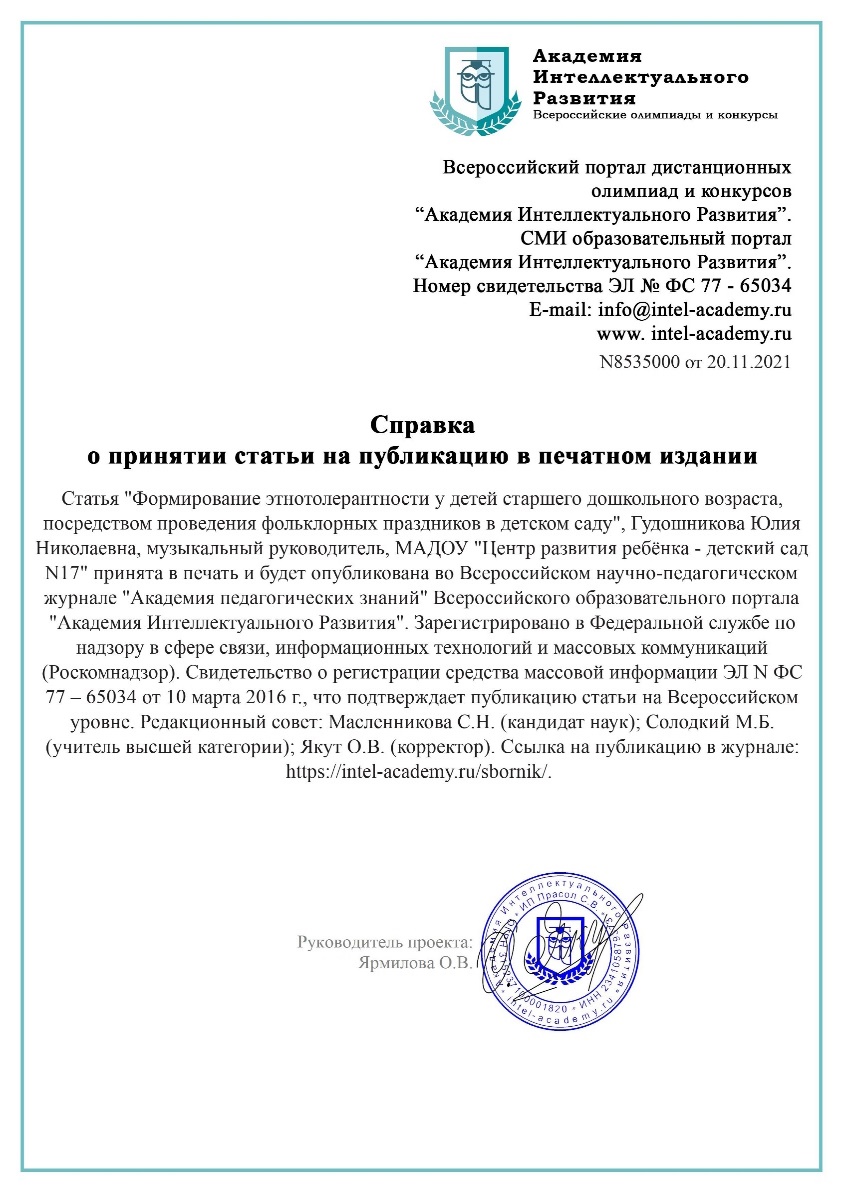 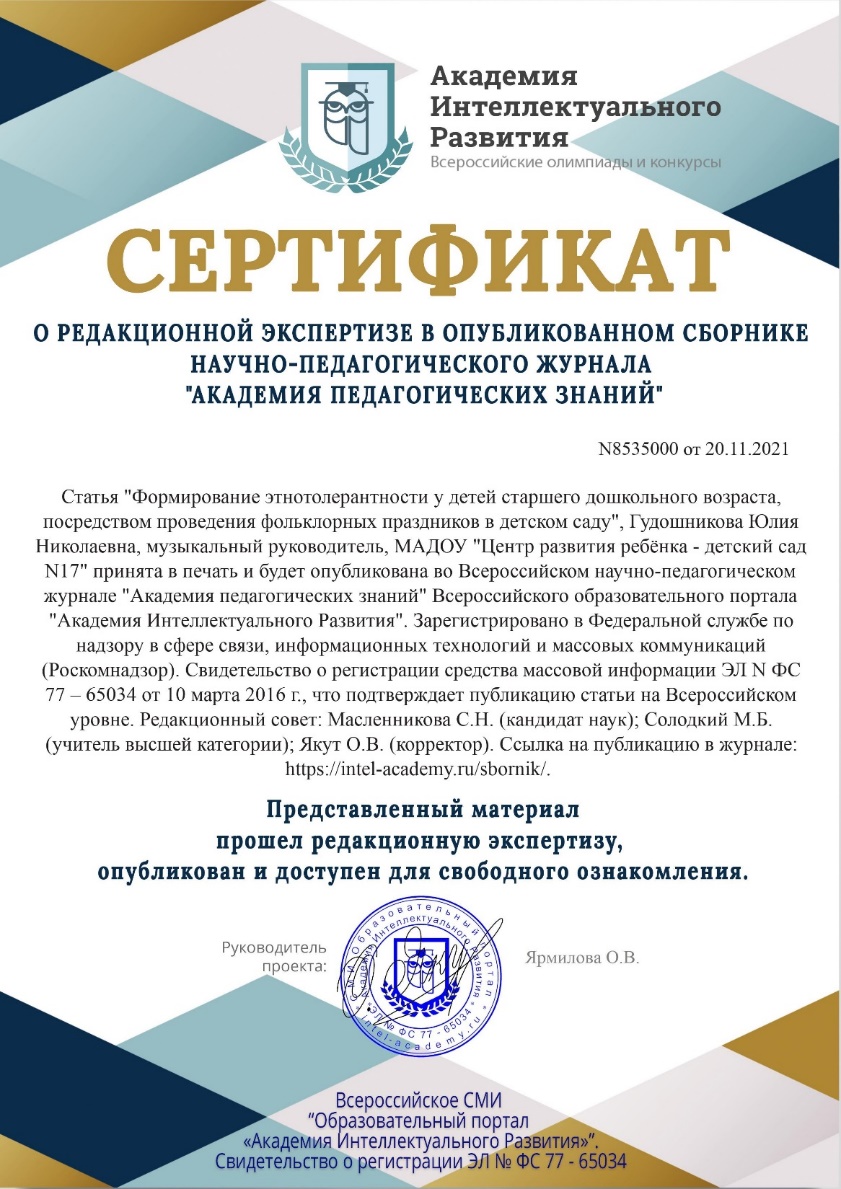 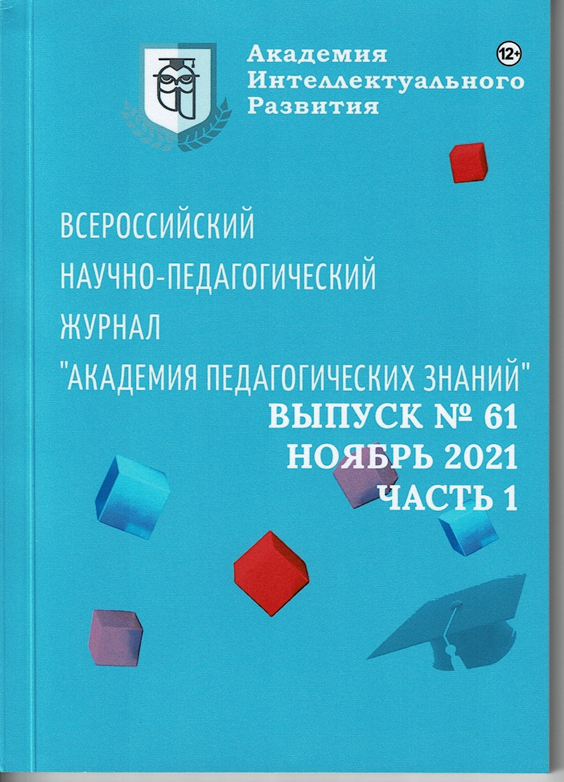 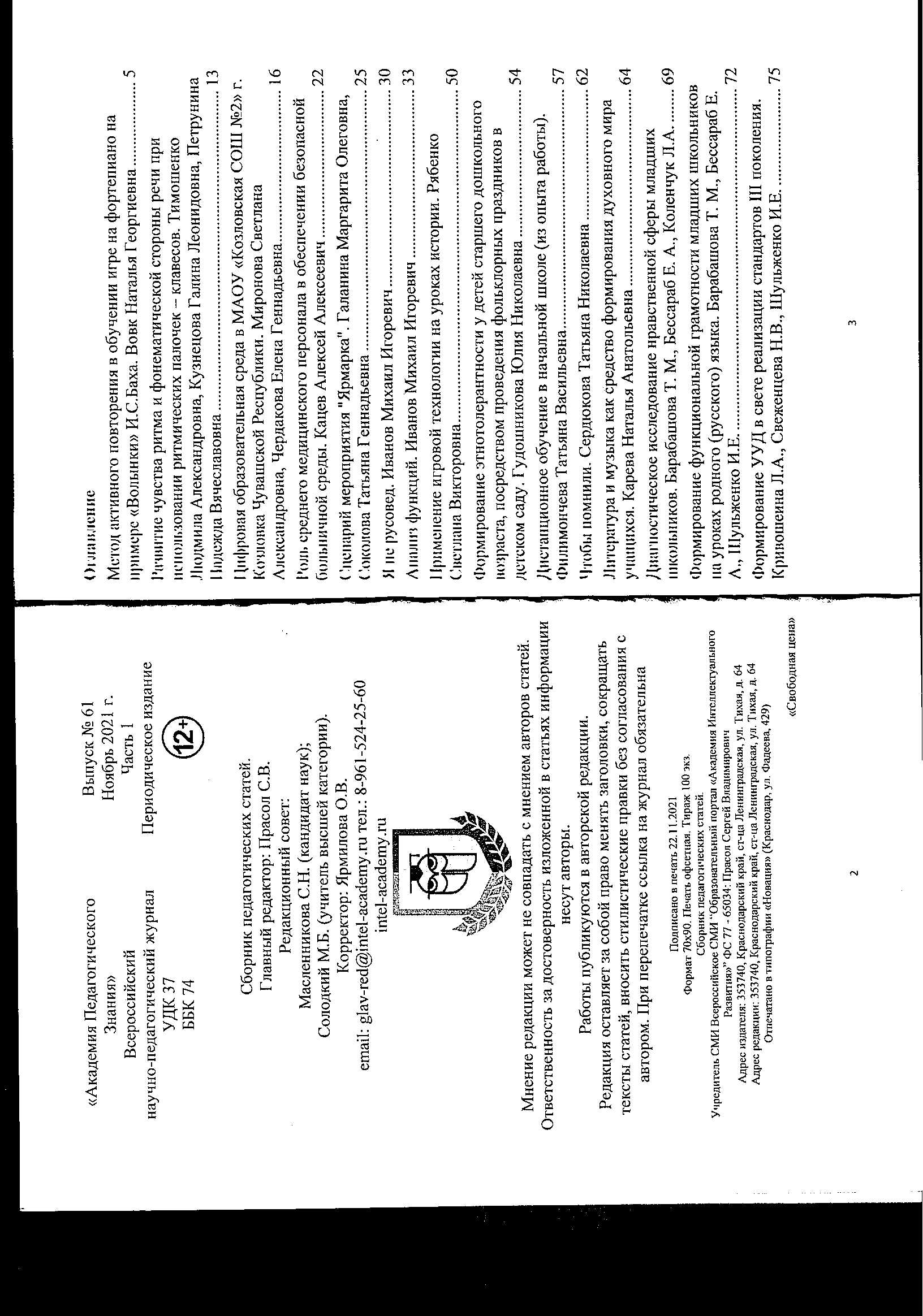 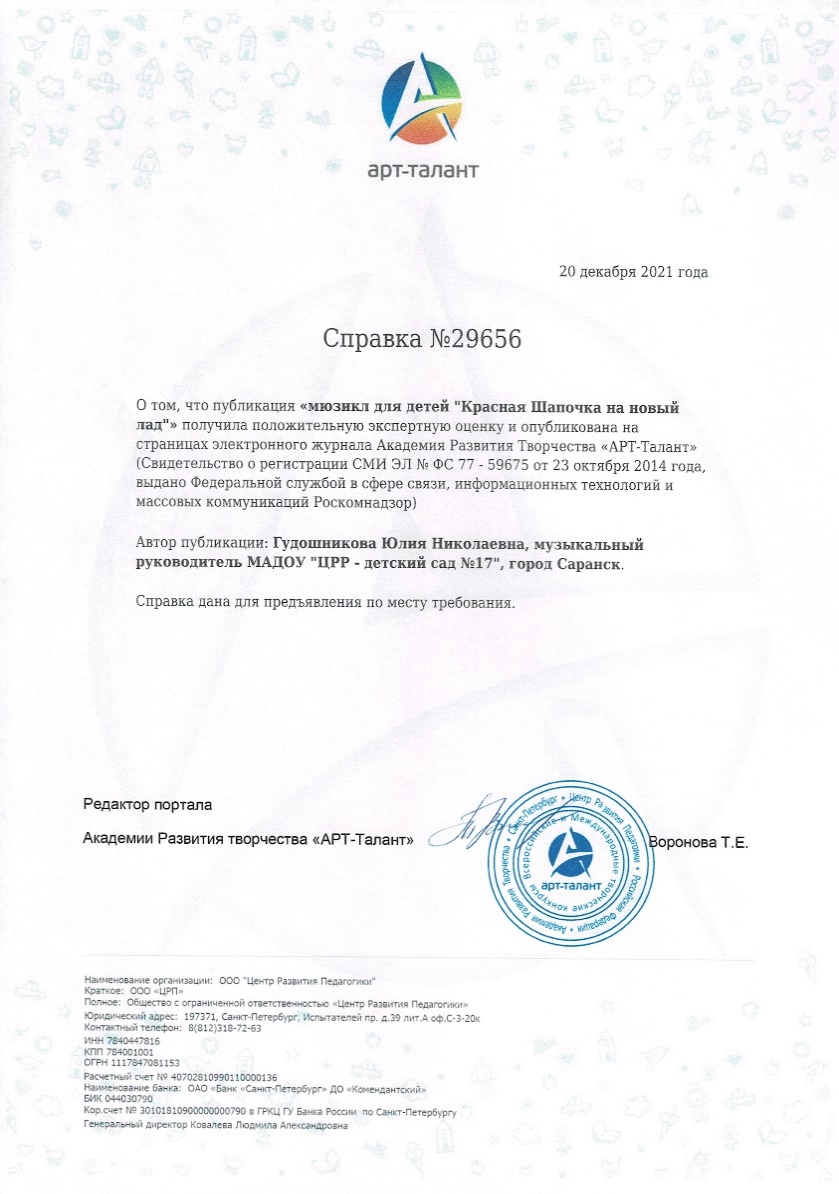 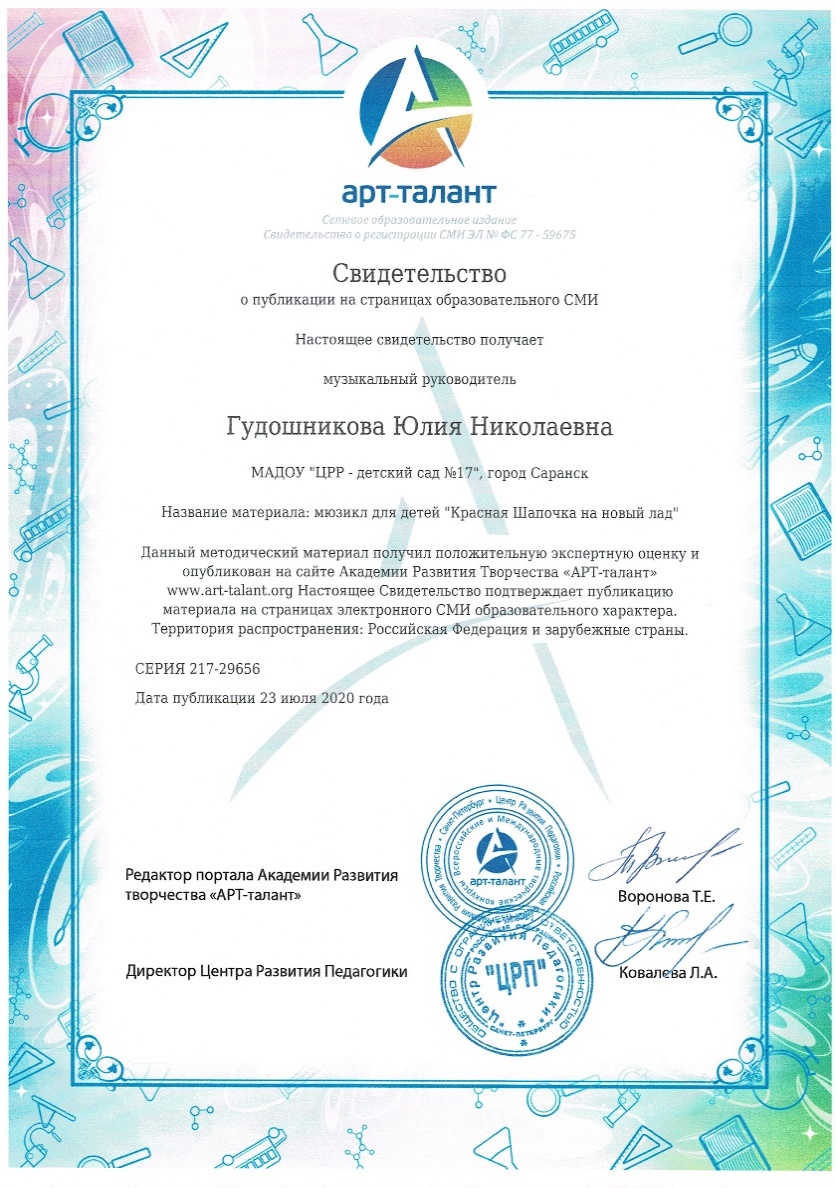 6. Выступления на научно-практических конференциях, педагогических чтениях, семинарах, секциях, методических объединениях
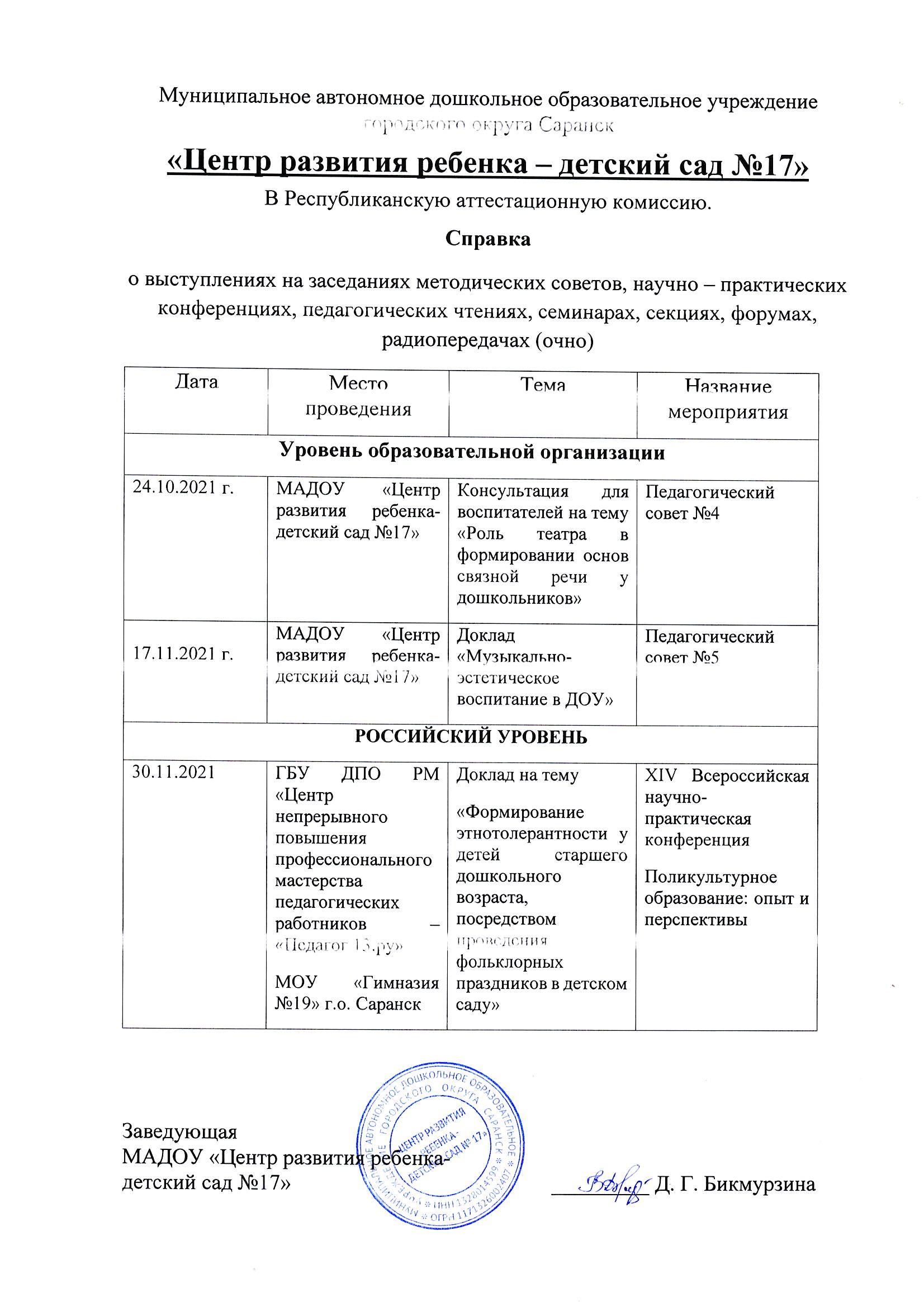 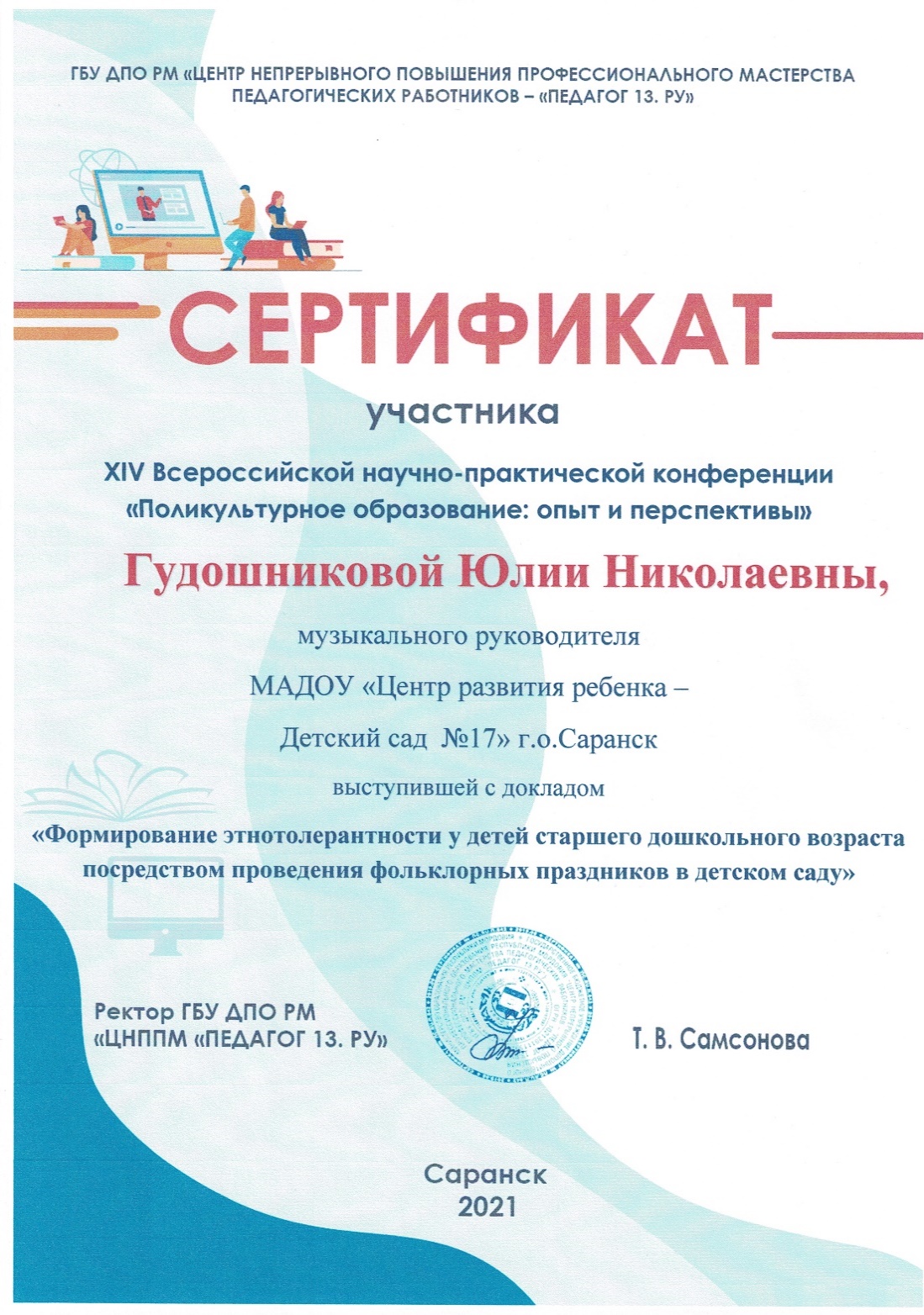 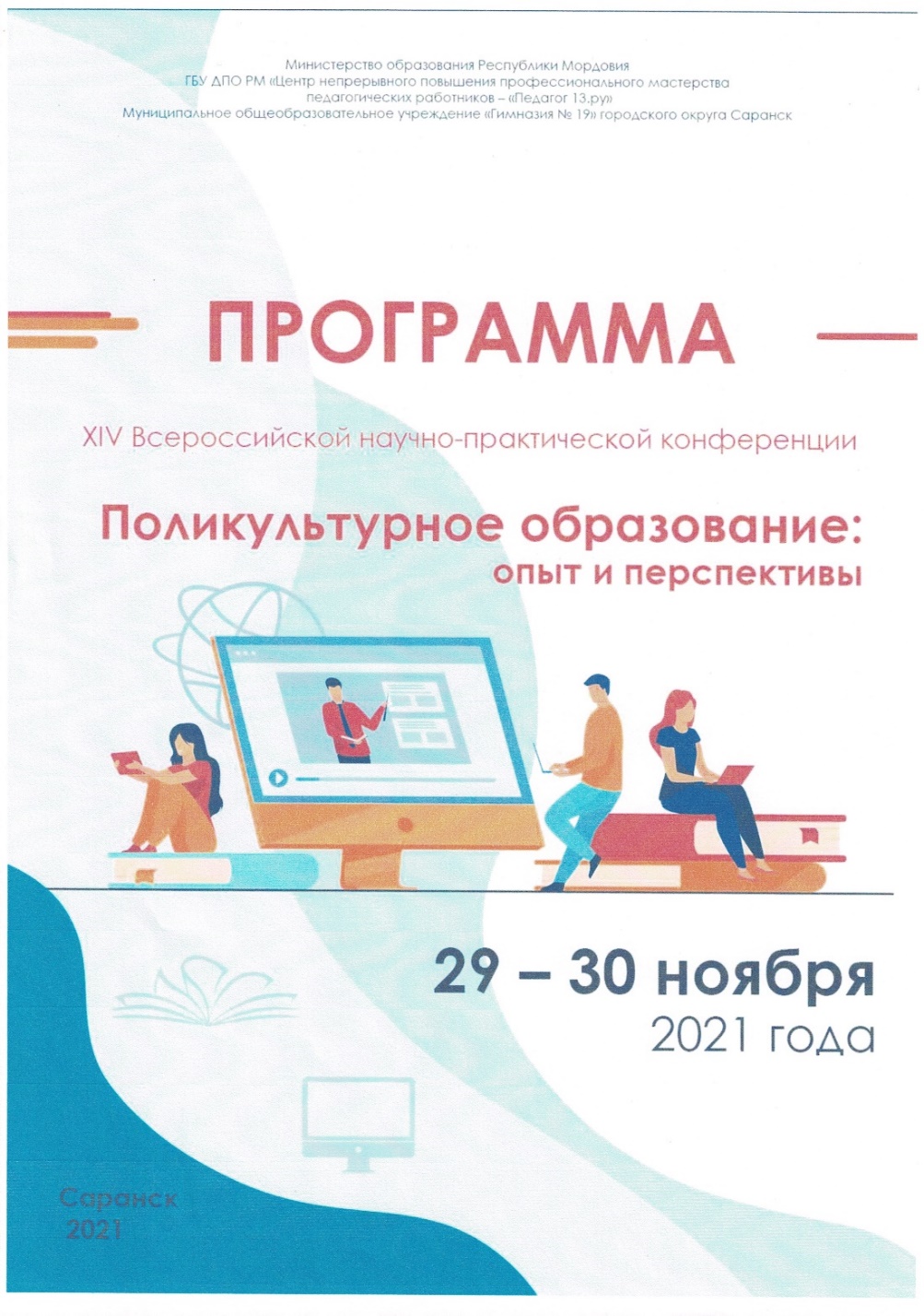 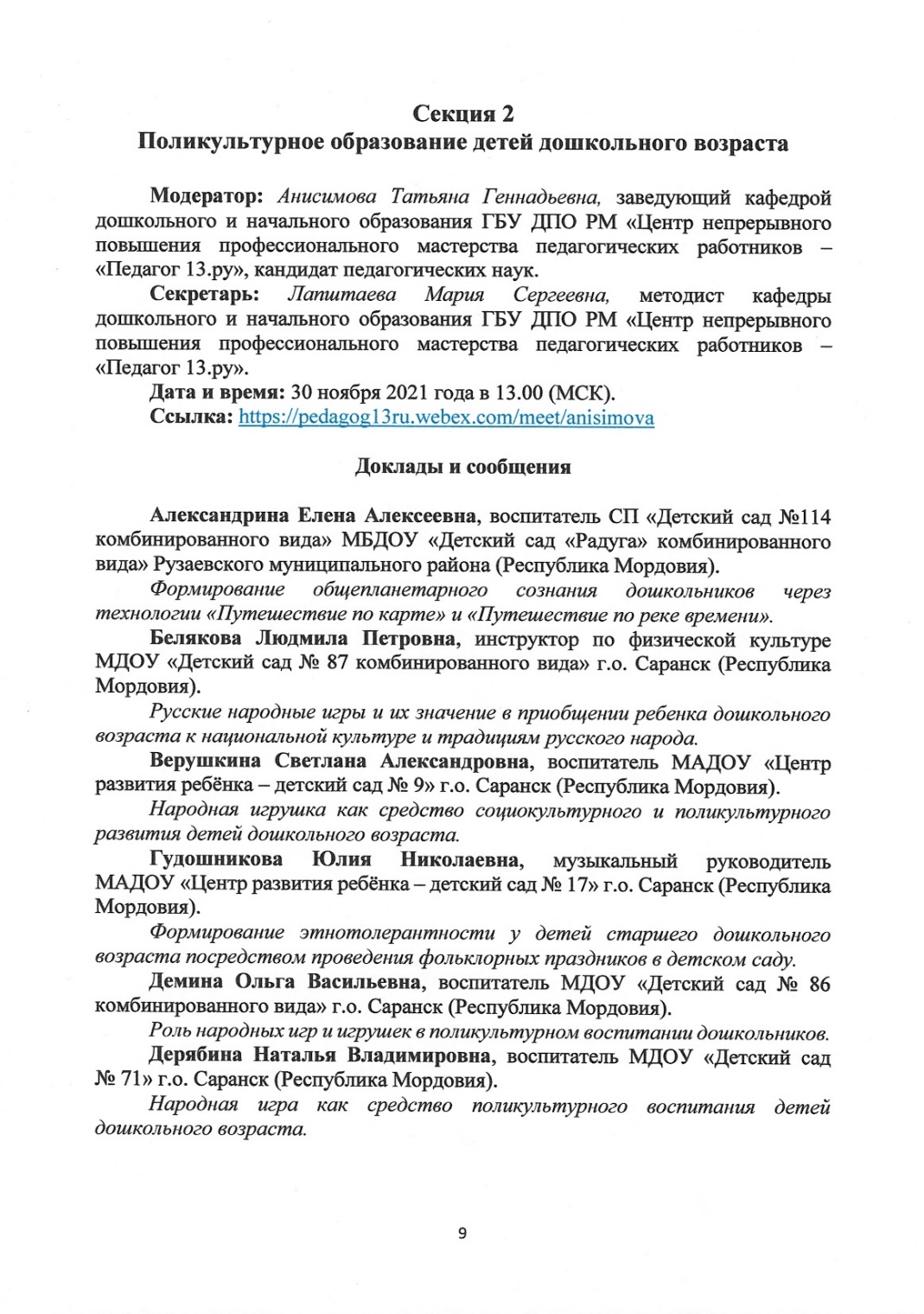 7. Проведение открытых занятий, мастер – классов, мероприятий
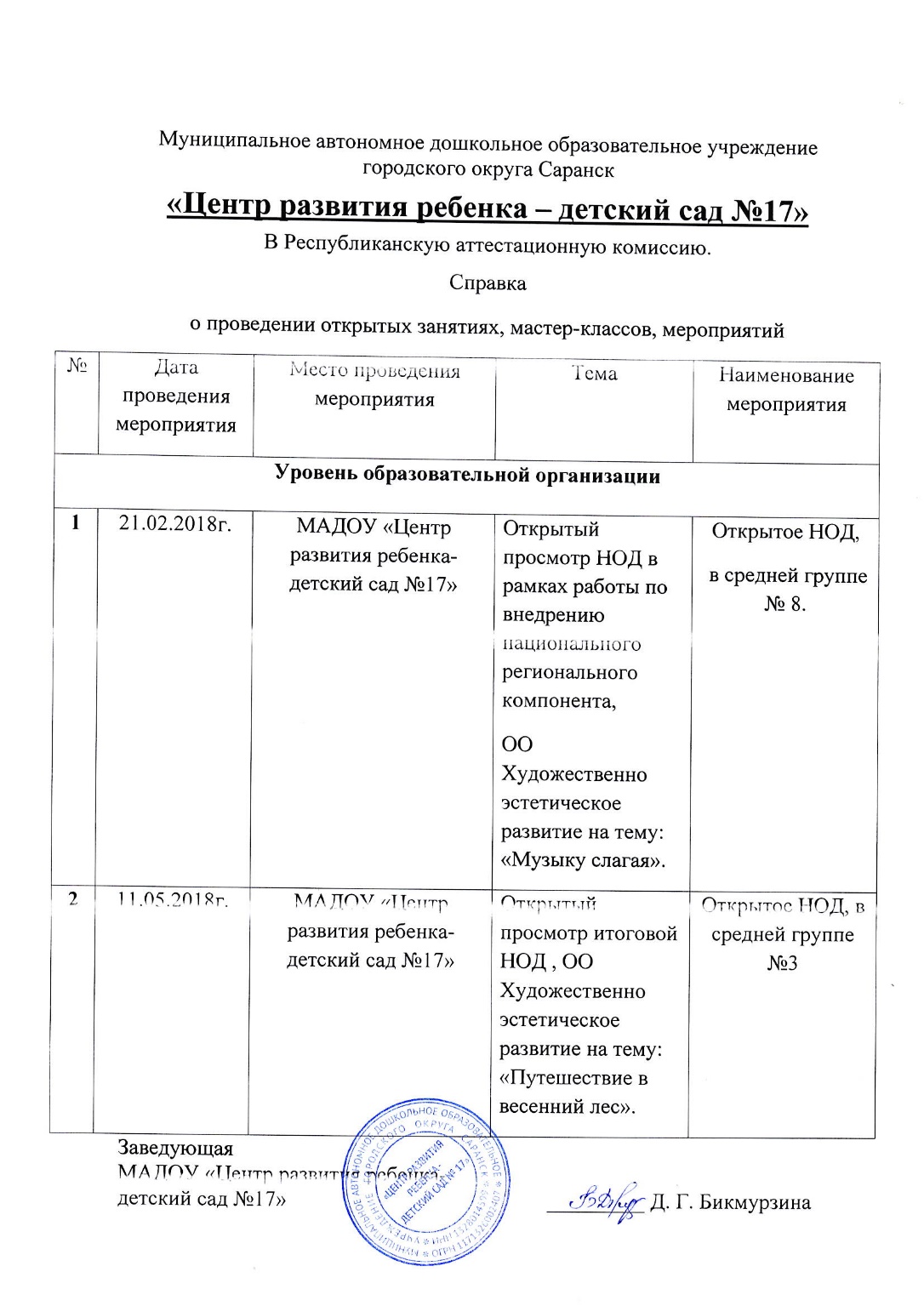 8. Экспертная деятельность
9. Общественно-педагогическая активность педагога
10. Реализация регионального компонента в образовательном процессе
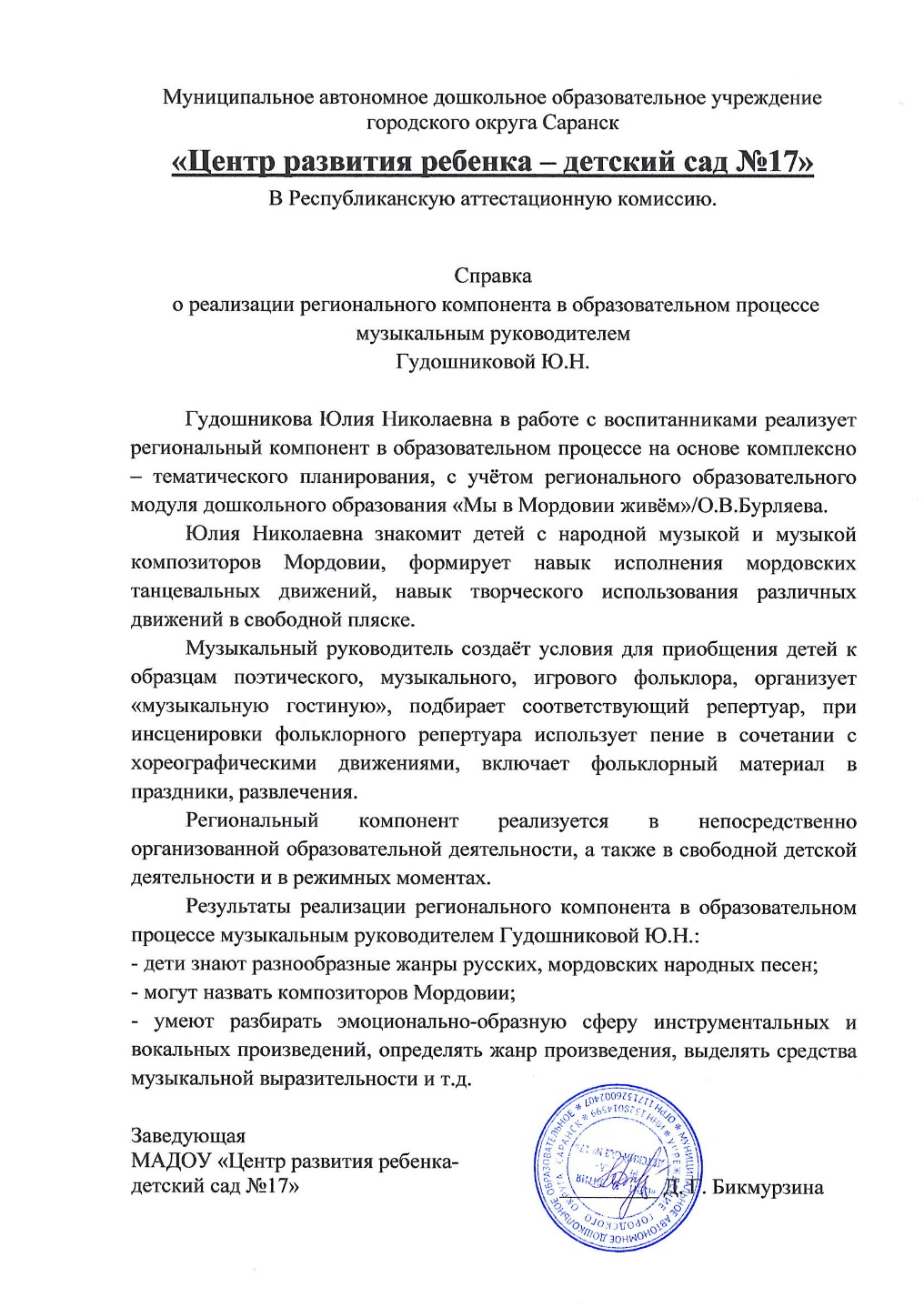 11. Участие педагога в профессиональных конкурсах
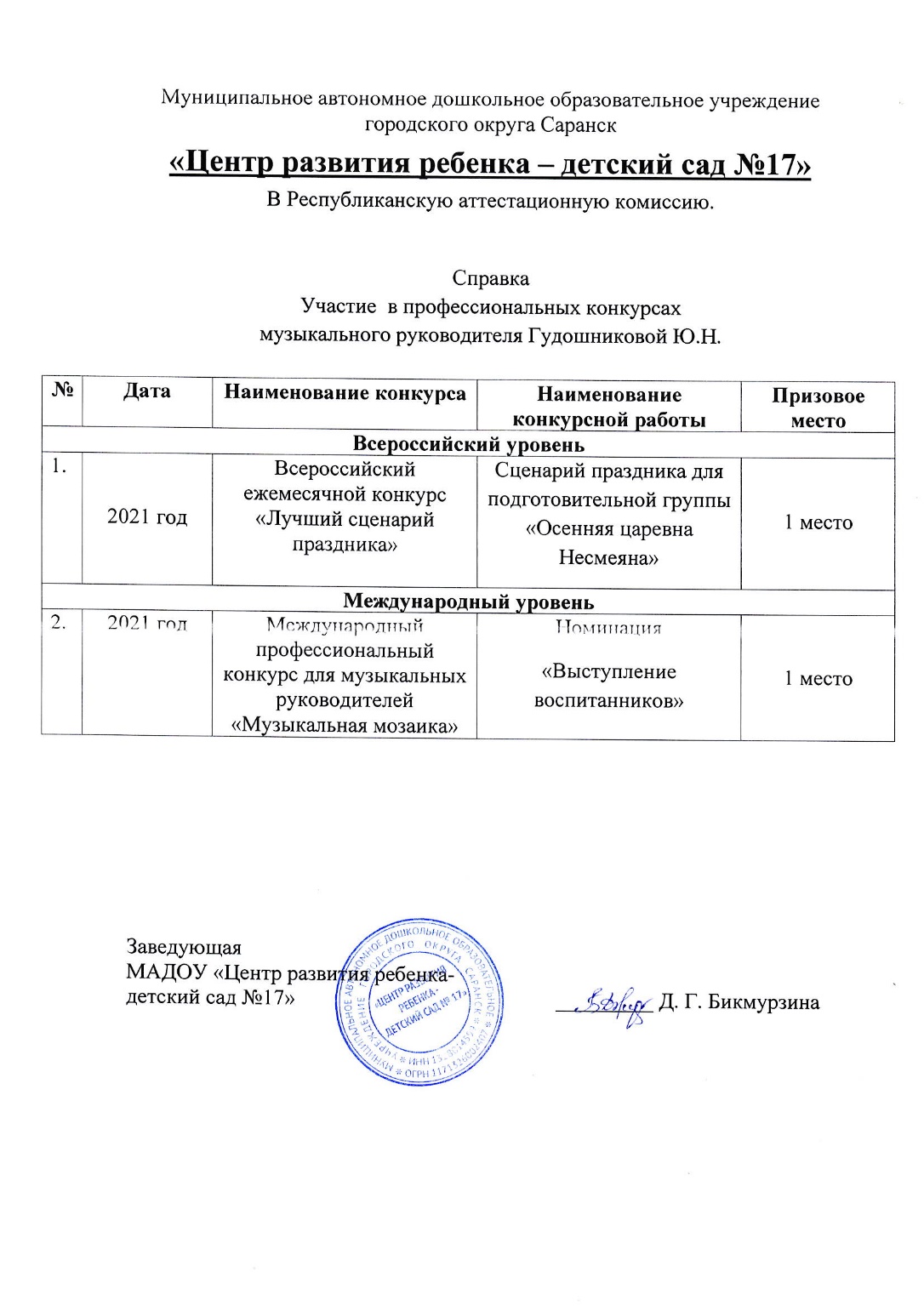 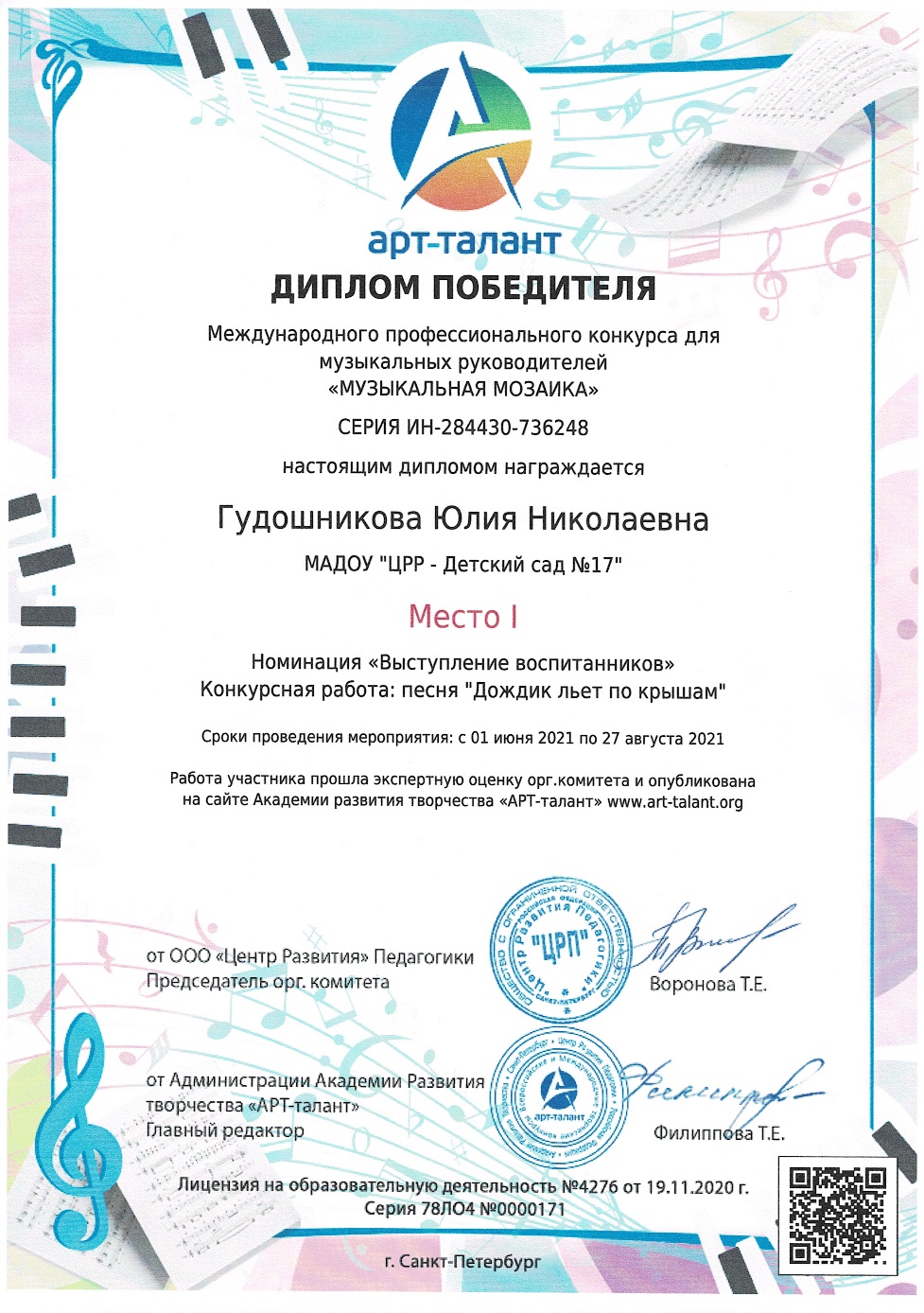 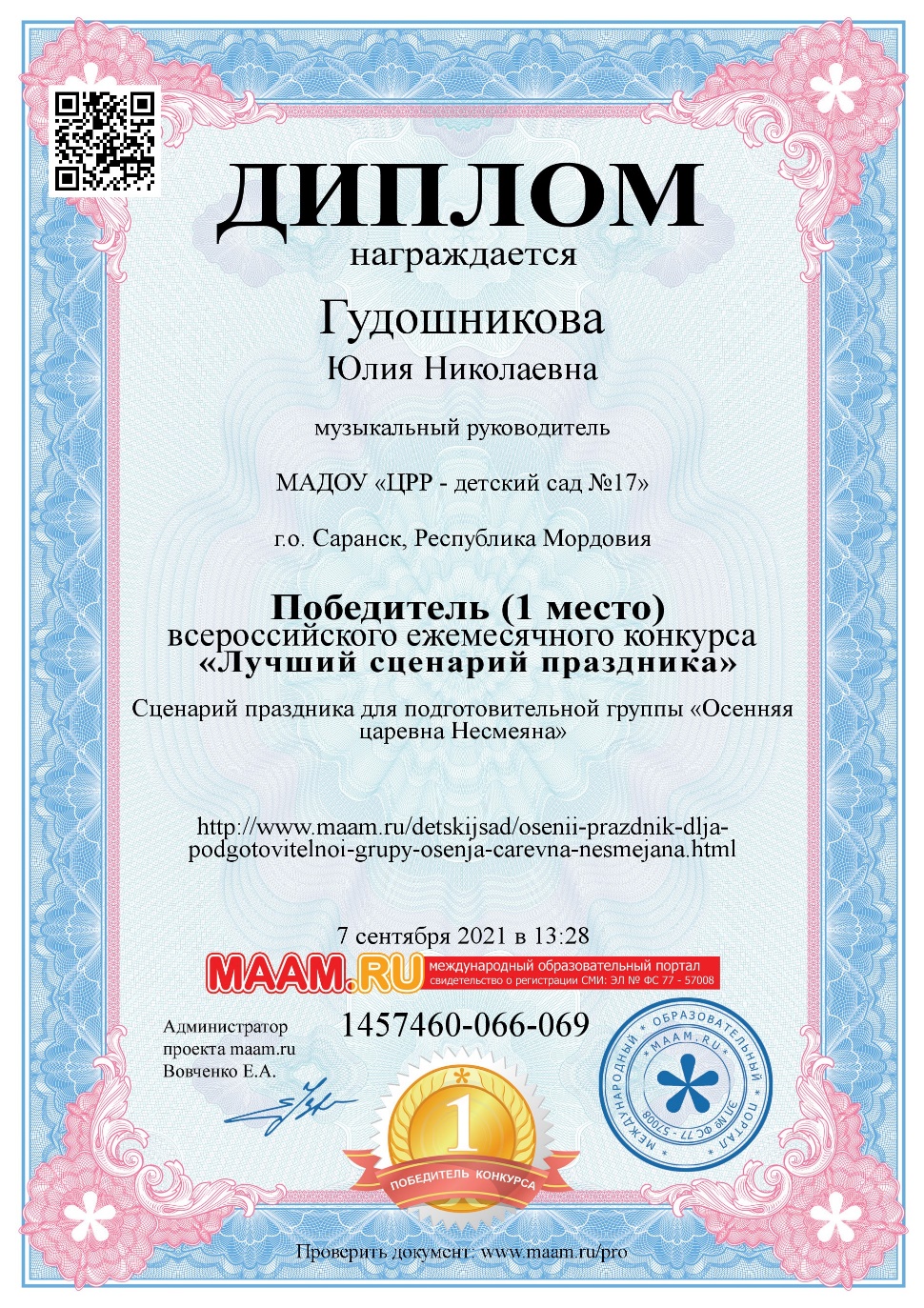 12. Наставничество
13. Награды и поощрения
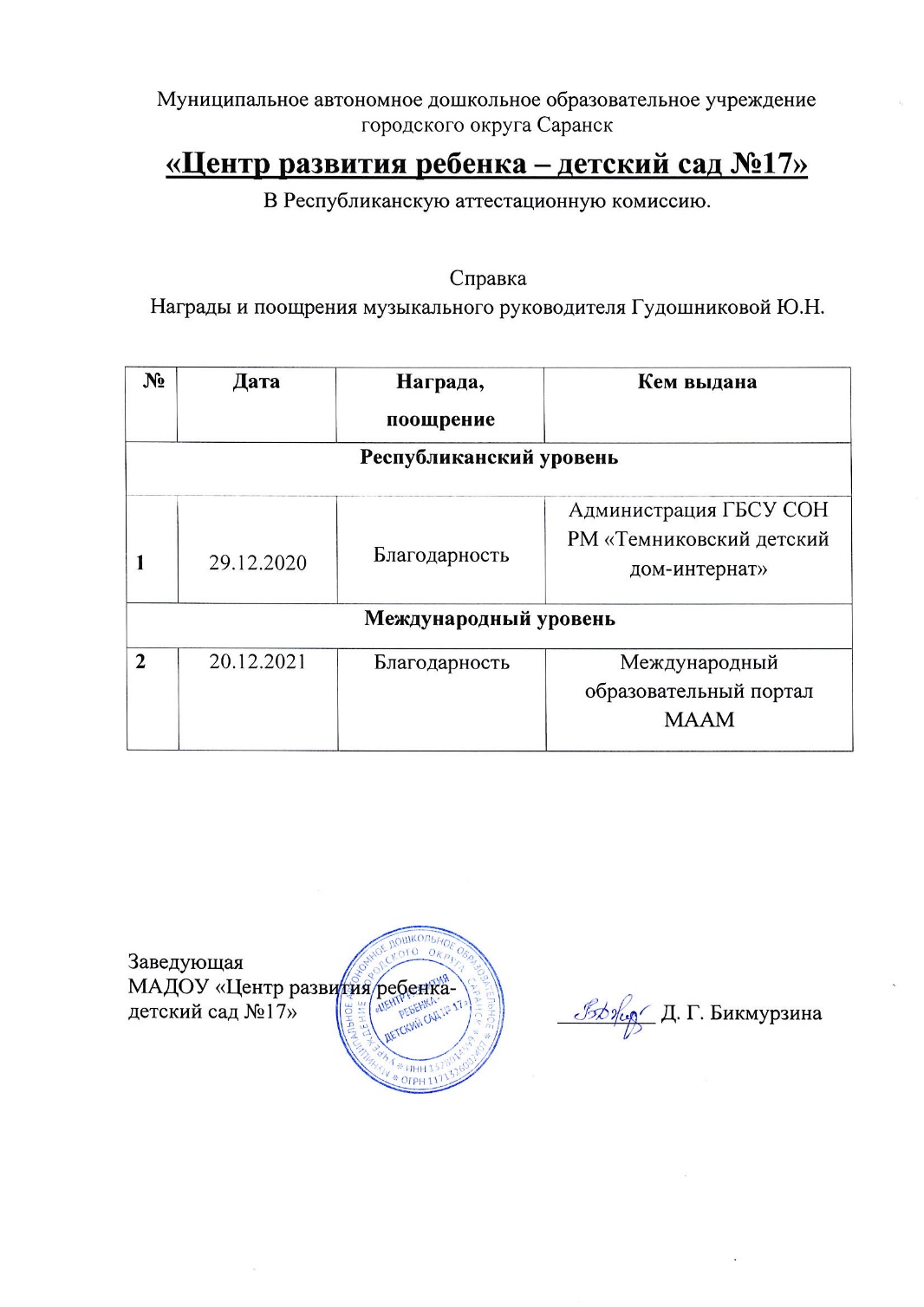 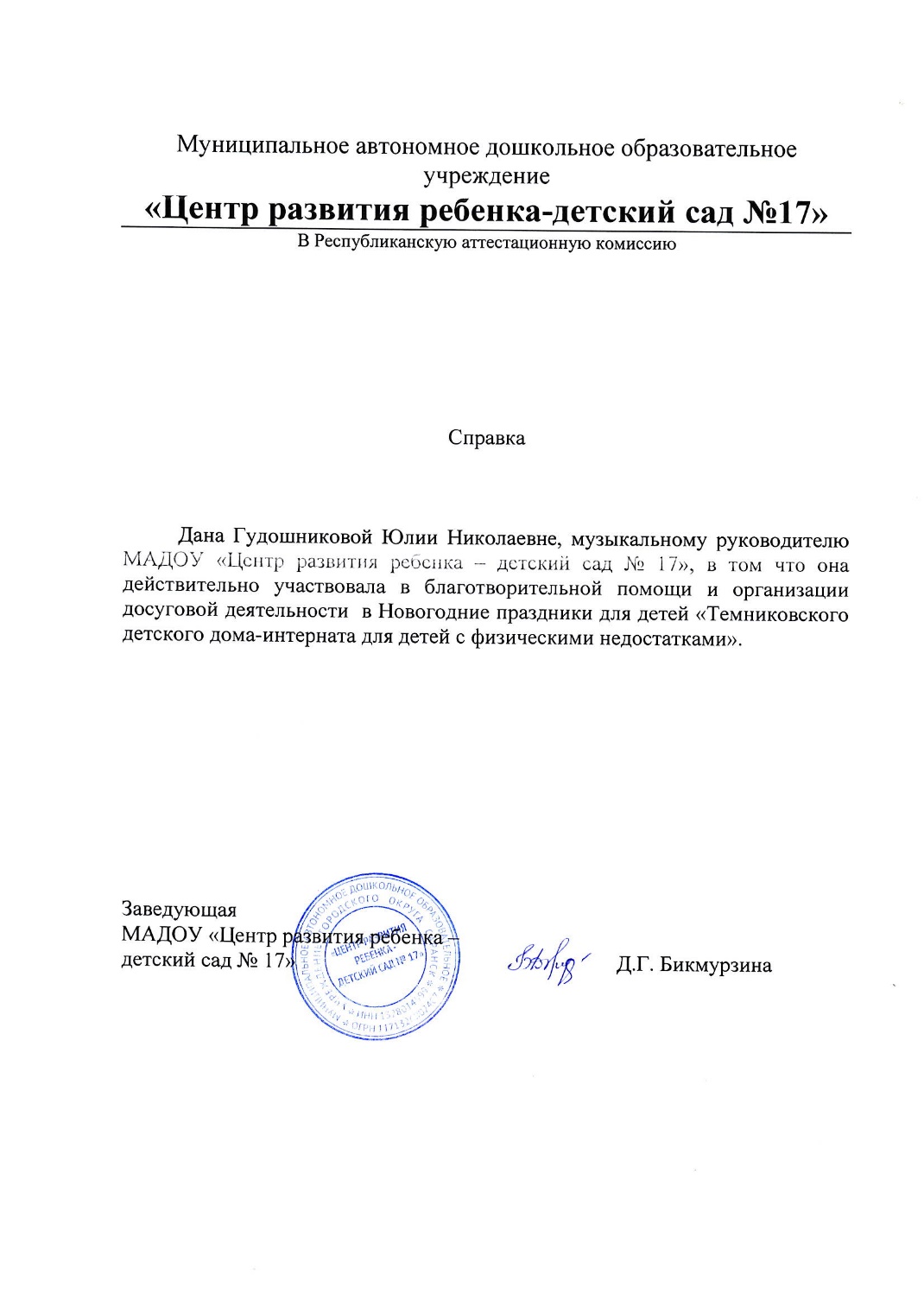 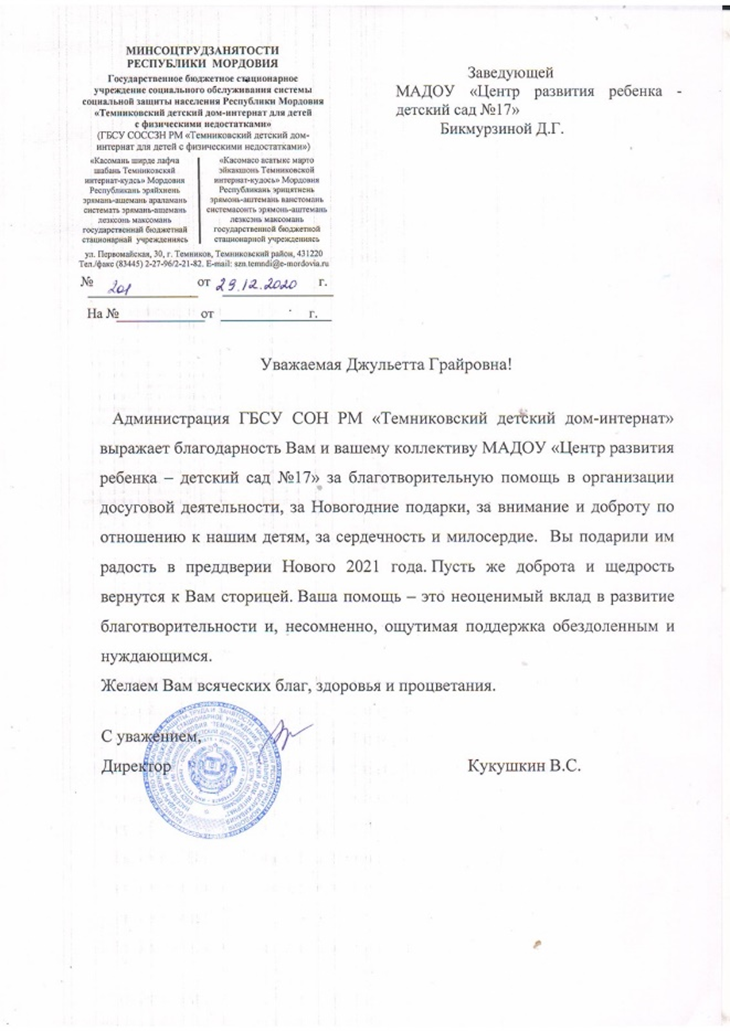 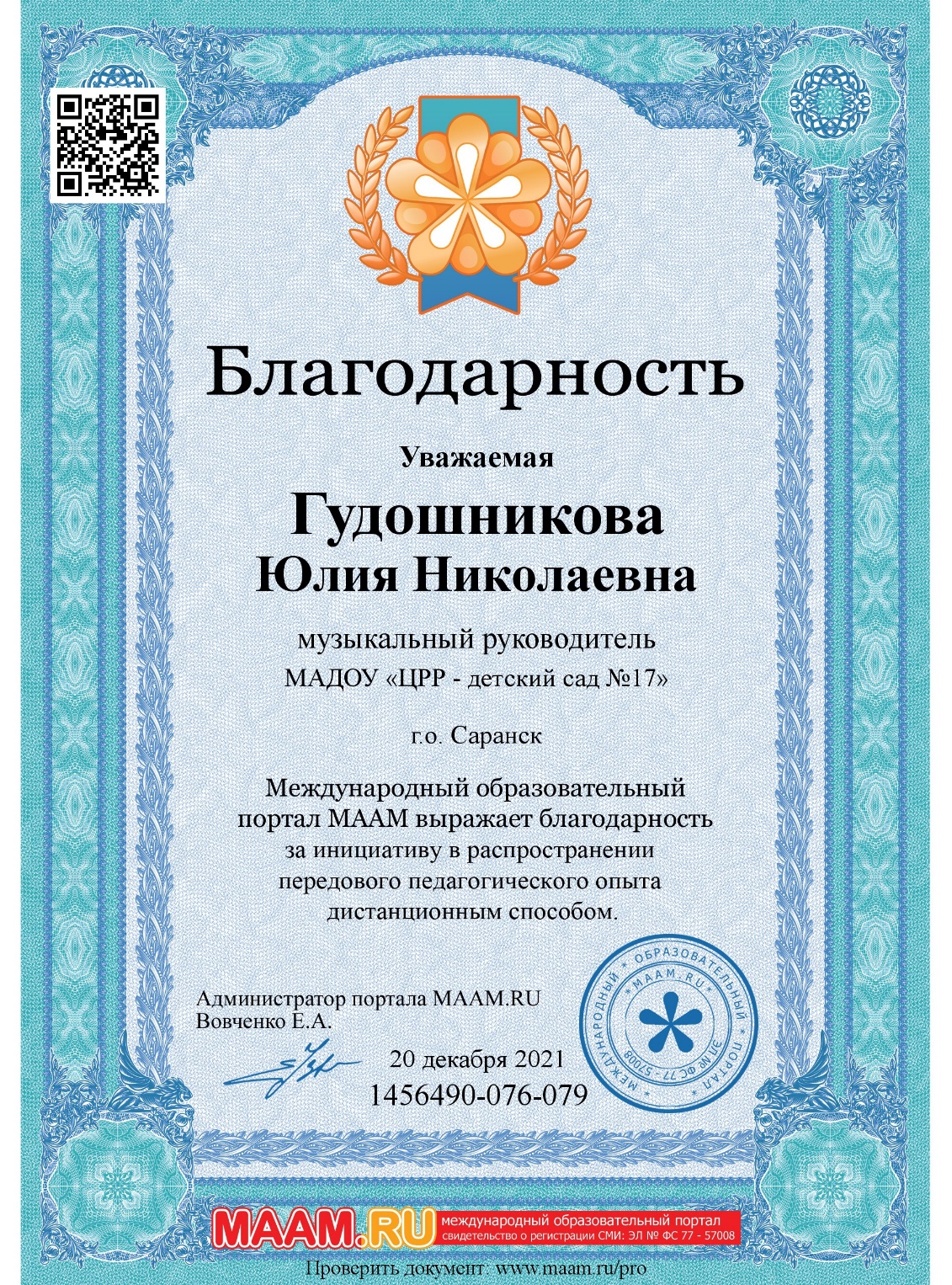 Спасибо за внимание !